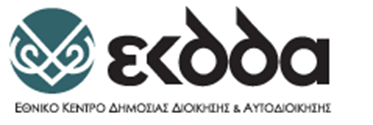 ΙΝΣΤΙΤΟΥΤΟ ΤΕΚΜΗΡΙΩΣΗΣ, ΕΡΕΥΝΑΣ ΚΑΙ ΚΑΙΝΟΤΟΜΙΩΝ (Ι.Τ.Ε.Κ.)
Τμήμα Έρευνας και Καινοτομίας
Ο ρόλος και τα όρια της δικτυοκεντρικής εξ αποστάσεως εκπαίδευσης στο πλαίσιο του εκπαιδευτικού και επιμορφωτικού έργου του ΕΚΔΔΑ - Παρουσίαση των Αποτελεσμάτων Έρευνας του Ι.Τ.Ε.Κ.
Δρ. Αλέξανδρος Κουρτέσης, Προϊστάμενος Τμήματος Έρευνας και Καινοτομίας, ΙΤΕΚ, ΕΚΔΔΑ
Αξιολόγηση της εφαρμογής της μεθόδου της τηλεκπαίδευσης στις δράσεις του ΕΚΔΔΑ που υλοποιήθηκαν κατά το πρώτο χρονικό διάστημα της πανδημίας  Covid-19
Γιατί αυτή η Έρευνα
Γιατί τώρα
Γιατί από το ΙΤΕΚ
Αξιολόγηση της εφαρμογής της μεθόδου της τηλεκπαίδευσης στις δράσεις του ΕΚΔΔΑ που υλοποιήθηκαν κατά το πρώτο χρονικό διάστημα της πανδημίας  Covid-19
Αντικείμενο - Αναγκαιότητας της Έρευνας

Εθνικός στρατηγικός φορέας εκπαίδευσης & επιμόρφωσης των στελεχών της Δημόσιας Διοίκησης και της Τοπικής Αυτοδιοίκησης

Σχεδιασμός και υλοποίηση προγραμμάτων εκπαίδευσης για τη δημιουργία εξειδικευμένων στελεχών, ανδρών και γυναικών, ταχείας εξέλιξης για την κάλυψη των αναγκών της Ελληνικής δημόσιας Διοίκησης. (Ε.Σ.Δ.Δ.Α.)

Σχεδιασμός και υλοποίηση επιμορφωτικών δράσεων για το ανθρώπινο δυναμικό της Δημόσιας Διοίκησης τα οποία αφορούν οριζόντιες θεματικές στο σύνολο της είτε απόλυτους εξειδικευμένους στόχους ανά ομάδα επιμορφωνόμενων σύμφωνα με τις προτεραιότητες των δημοσίων πολιτικών (ΙΝ.ΕΠ)
Συντελεστές διασφάλισης ποιότητας στην παρεχόμενη εκπαίδευση και επιμόρφωση καθώς και των υπηρεσιών του ΕΚΔΔΑ
Αξιολόγηση της εφαρμογής της μεθόδου της τηλεκπαίδευσης στις δράσεις του ΕΚΔΔΑ που υλοποιήθηκαν κατά το πρώτο χρονικό διάστημα της πανδημίας  Covid-19
Επικαιρότητα – Χρονική στιγμή της Έρευνας

Ενίσχυση του ρόλου της εξ αποστάσεως εκπαίδευση που χρησιμοποιείται ευρύτερα, είτε ως κύρια μέθοδος υλοποίησης εκπαιδευτικών δράσεων, είτε συμπληρωματικά με την αντίστοιχη  μέθοδο δια ζώσης

Η  τεχνολογική εξέλιξη και η χρήση πολυμέσων διευρύνει τα όρια και τις τεχνικές στην εκπαιδευτική και επιμορφωτική διαδικασία

Μεταβολή της μεθόδου για την υλοποίηση των δράσεων του ΕΚΔΔΑ λόγω των συνθηκών που προέκυψαν από την πανδημία του Covid-19 και των σχετικών περιορισμών. Περιορισμός της δια ζώσης σύγχρονης εκπαίδευσης-επιμόρφωσης-Σχεδόν ολοκληρωτική χρήση τεχνικών και διαδικασιών τηλεδιάσκεψης μέσω ψηφιακής πλατφόρμας λογισμικού
Κατανομή των δράσεων του ΙΝΕΠ τη πενταετία 2015-2020 σύμφωνα με τη μέθοδο υλοποίησής τους (δια ζώσης- εξ΄ αποστάσεως)
Αξιολόγηση της εφαρμογής της μεθόδου της τηλεκπαίδευσης στις δράσεις του ΕΚΔΔΑ που υλοποιήθηκαν κατά το πρώτο χρονικό διάστημα της πανδημίας  Covid-19
Ενεργός ρόλος του Ι.Τ.Ε.Κ.
Διενεργεί έρευνες/μελέτες, διοργανώνει σεμινάρια, εργαστήρια και ημερίδες και επιμελείται εκδόσεις που εισάγουν καινοτόμες προσεγγίσεις και μπορούν να αξιοποιηθούν για τον σχεδιασμό και την υλοποίηση δημόσιων πολιτικών
καλείται να εντοπίσει τα δεδομένα και τις πληροφορίες  που χρειάζεται για να παρακολουθεί και να αξιολογεί την εφαρμογή των δημοσίων πολιτικών και των αποτελεσμάτων τους, να αντλεί συστηματικά τα στοιχεία αυτά αλλά και να διαχειρίζεται την παραγόμενη  Γνώση. Δηλαδή να οικοδομήσει τη βασιζόμενη σε στοιχεία τεκμηρίωση στη διαμόρφωση των δημοσίων πολιτικών («evidence - based public policy).
Αξιολόγηση της εφαρμογής της μεθόδου της τηλεκπαίδευσης στις δράσεις του ΕΚΔΔΑ που υλοποιήθηκαν κατά το πρώτο χρονικό διάστημα της πανδημίας  Covid-19
Αντικείμενο- Σκοπός της Έρευνας

Καταγραφή των στάσεων και των αντιλήψεων απέναντι στη εξ αποστάσεως εκπαίδευση

Μέτρηση του Βαθμού ικανοποίησης των συμμετεχόντων από τη διαδικασία και το ψηφιακό εκπαιδευτικό περιβάλλον που χρησιμοποιήθηκε

Έμφαση στη χρονική στιγμή και τις συνθήκες της Πανδημίας του  Covid-19.
Αξιολόγηση της εφαρμογής της μεθόδου της τηλεκπαίδευσης στις δράσεις του ΕΚΔΔΑ που υλοποιήθηκαν κατά το πρώτο χρονικό διάστημα της πανδημίας  Covid-19
Στόχοι της Έρευνας

α) Αποτύπωση της αποτελεσματικότητας της τηλεκπαίδευσης και της εκπλήρωσης των στόχων κάθε δράσης

β) Ανάδειξη πλεονεκτημάτων και δυσκολιών ή εμποδίων τα οποία παρουσιάστηκαν κατά την υλοποίηση των δράσεων

γ) Αποσαφήνιση των παραγόντων και των προϋποθέσεων ενσωμάτωσης της  δικτυοκεντρικής εξ αποστάσεως εκπαίδευσης στον  τακτικό προγραμματισμό των δράσεων του ΕΚΔΔΑ στο μέλλον
Αξιολόγηση της εφαρμογής της μεθόδου της τηλεκπαίδευσης στις δράσεις του ΕΚΔΔΑ που υλοποιήθηκαν κατά το πρώτο χρονικό διάστημα της πανδημίας  Covid-19
Διαστάσεις προσέγγισης του Αντικειμένου της έρευνας:

την εκπαιδευτική επιμορφωτική διάσταση (επίτευξη στόχων που έχουν τεθεί, στάσεις και συμπεριφορές εκπαιδευτών και εκπαιδευόμενων)

την τεχνολογική διάσταση -χρηστικότητα και δυνατότητες της πλατφόρμας που χρησιμοποιείται (σταθερότητα, ευκολία χρήσης, καταλληλότητα για βέλτιστη επικοινωνία, συνεργασία και αλληλεπίδραση)

την οργανωτική διάσταση (ολοκληρωμένου πλέγμα δράσεων και ενεργειών υποστήριξης, στο πλαίσιο σχεδιασμού και υλοποίησης της εκπαίδευσης- κόστος, τήρηση διαδικασιών, ολοκλήρωση απαραίτητων ενεργειών από το σύνολο των εμπλεκομένων)
Μεθοδολογικό πλαίσιο
Ποσοτική Έρευνα
Χρήση δομημένων ανώνυμων ερωτηματολόγιων
διαμορφωθήκαν τρία διακριτά ερωτηματολόγια διακρίνονται στη βάση του διαφορετικού ρόλου στις δράσεις του ΕΚΔΔΑ 

Α) Ερωτηματολόγιο για τους σπουδαστές/τριες της Εθνικής Σχολής Δημόσιας Διοίκησης και Αυτοδιοίκησης
Β) Ερωτηματολόγιο για τους επιμορφωνόμενους/ες  του Ινστιτούτου Επιμόρφωσης και
Γ) Ερωτηματολόγιο για τους εκπαιδευτές/τριες Εθνικού Κέντρου Δημόσιας Διοίκησης και Αυτοδιοίκησης.
Μεθοδολογικό πλαίσιο-Χαρακτηριστικά Ερωτηματολογίων
Μέγεθος ερωτηματολογίων:   
27-35 ερωτήσεις
Τυπολογία Ερωτήσεων:
Κλειστές Ερωτήσεις>Ανοικτές Ερωτήσεις
κλίμακας Likert >ονομαστική κλίμακα >τακτικής κλίμακας>διχοτομημένες ερωτήσεις>κλίμακας διαστήματος
Υποθέσεις εργασίας
Η στάση των ερωτώμενων για την τηλεκπαίδευση επηρεάζεται από την εξοικείωση των ερωτώμενων στη χρήση νέων τεχνολογιών.
Οι συμμετέχοντες με προηγούμενη εμπειρία σε εξ αποστάσεως εκπαίδευση  αξιολογούν με διαφορετικό τρόπο τη συμμετοχή τους στη δράση του ΕΚΔΔΑ, σε σχέση με αυτούς που λειτούργησαν πρώτη φορά σε ένα τέτοιο μαθησιακό περιβάλλον.
Η διαχείριση του χρόνου και η προσβασιμότητα στα προγράμματα τηλεκπαίδευσης ενισχύουν την αποτελεσματικότητα των δράσεων που διεξάγονται με αυτή τη μέθοδο.
Οι δράσεις που υλοποιήθηκαν με τηλεκπαίδευση διαμόρφωσαν για τους συμμετέχοντες κατάλληλες συνθήκες αλληλεπίδρασης στο πλαίσιο ενός συνεργατικού εκπαιδευτικού περιβάλλοντος
Απαιτείται προσαρμογή του περιεχομένου του προγράμματος και ιδιαίτερη προετοιμασία από την πλευρά του εκπαιδευτή για να μπορεί η εφαρμογή της μεθόδου τηλεκπαίδευσης να είναι επιτυχής. 
Είναι αναγκαία εξειδικευμένη τεχνική και διοικητική υποστήριξη για τη βέλτιστη εξυπηρέτηση των σκοπών των προγραμμάτων τηλεδιάσκεψης.
Θεματολογική ομαδοποίηση των ερωτήσεων
δημογραφικού χαρακτήρα
βαθμός εξοικείωσης στη χρήση τεχνολογιών πληροφορικής επικοινωνιών και δικτύων
Προηγούμενη εμπειρία σε εκπαίδευση και επιμόρφωση
Ικανοποίησης των συμμετεχόντων, Αξιολόγηση επίτευξης στόχων, Ανάγκη προσαρμογών και υποστήριξης στη μέθοδο της τηλεκπαίδευσης από τη συγκεκριμένη δράση που έλαβαν μέρος
Πλεονεκτημάτων ή των αδυναμιών της τηλεκπαίδευσης, στο συγκεκριμένο πεδίο εφαρμογής της
Πλεονεκτημά και των αδυναμιές που εμφάνισε η τηλεκπαίδευση, στο συγκεκριμένο πεδίο εφαρμογής της
Μελλοντική συμμετοχή σε δράσεις τηλεκπαίδευσης 
στη συνολική αποτίμηση του προγράμματος και προτάσεις βελτίωσης
Διεξαγωγή της Έρευνας
Ερωτηματολόγια: δημιουργία και διανομή συμπλήρωσης με τη χρήση του διαδικτυακού εργαλείου Google Forms
Χρόνος διεξαγωγής: 24/7/2020-0/9/2020
Αποτύπωση αποστολής και λήψης ερωτηματολογίων έρευνας ανά κατηγορία ερωτώμενων
Αποτελέσματα της ΈρευναςΔημογραφικά χαρακτηριστικά
Εκπαιδευτές-εκπαιδεύτριες ΕΚΔΔΑ
Εκπροσωπούνται το σύνολο των διαφορετικών θεματικών κύκλων του έργου του ΕΚΔΔΑ 
Δημόσιας Διοίκησης και Δημόσιου Μάνατζμεντ: 26,6%
Πληροφορικής: 22%
Ανθρώπινων Δικαιωμάτων και της Κοινωνικής Διοίκησης: 14,4%
Οικονομικών και Δημοσιονομικής Πολιτικής:10,5%
Θεσμικού-Νομοθετικού Πλαισίου της Δ.Δ.: 10,5%
Βιώσιμης και Περιβαλλοντικής Ανάπτυξης: 10,2%
Αποτελέσματα της ΈρευναςΔημογραφικά χαρακτηριστικά
Σπουδαστών-Σπουδαστριών ΕΣΔΔΑ
Προσανατολισμός των σπουδών
Οικονομικών Επιστημών:36,2%
Ανθρωπιστικές και Κοινωνικές σπουδές: 25,5%
Νομικές σπουδές:19,1%
Θετικές Επιστήμες:10,6%
Πολυτεχνικές Σχολές: 6,4%
Τμήμα Εξειδίκευσης στην ΕΣΔΔΑ
Τμήμα Γενικής Διοίκησης:28,6% 
Τμήμα Διοίκησης Υπ. Υγείας & Κοινωνικής Φροντίδας:26,2% 
Τμήμα Αναπτυξιακών Περιφερειακών Πολιτικών: 23,8%
Τμήμα  Πολιτισμικής Διοίκησης: 14.3%
Τμήμα Οικονομικών υποθέσεων:4,8%
Τμήμα Ψηφιακής Πολιτικής: 2,4%
Αποτελέσματα της ΈρευναςΔημογραφικά χαρακτηριστικά
Επιμορφωνόμενοι στο ΙΝΕΠ
Θέση στην ιεραρχική πυραμίδα της Δ.Δ.
Υπάλληλοι χωρίς θέση ευθύνης: 66,2%
Προϊστάμενοι Τμήματος: 26,2%
Προϊστάμενοι Διευθύνσεων: 7,1%
Αποτελέσματα της ΈρευναςΔημογραφικά χαρακτηριστικά
Γενικές Παρατηρήσεις
Αντιπροσωπεύονται αρκετές κατηγορίες ιδιαίτερων χαρακτηριστικών του προς μελέτη Πληθυσμού
 ηλικία  από 45 έτη και πάνω 
Υψηλό επίπεδο ακαδημαϊκών σπουδών 
Δεν μπορεί να αξιολογηθεί εάν υπάρχει αποκλεισμός από τις δράσεις όσων έχουν χαμηλή εξοικείωση με τις νέες τεχνολογίες
Αποτελέσματα της ΈρευναςΔημογραφικά χαρακτηριστικά
Γεωγραφική Κατανομή Συμμετεχόντων στις Δράσεις του ΙΝΕΠ στη βάση της Περιφέρειας  στην οποία εργάζονται
Μείωση των συμμετεχόντων (ανδρών και γυναικών) που εργάζονται στην Περιφέρεια Αττικής και Κεντρικής Μακεδονία
Αυξημένοι συμμετοχή από τις υπόλοιπες Περιφέρειες
Διεύρυνση της Γεωγραφικής κατανομής των συμμετεχόντων
αμβλύνει τους περιορισμούς που προκύπτουν από την ανάγκη μετακίνησης προς τον τόπο διεξαγωγής μιας δράσης
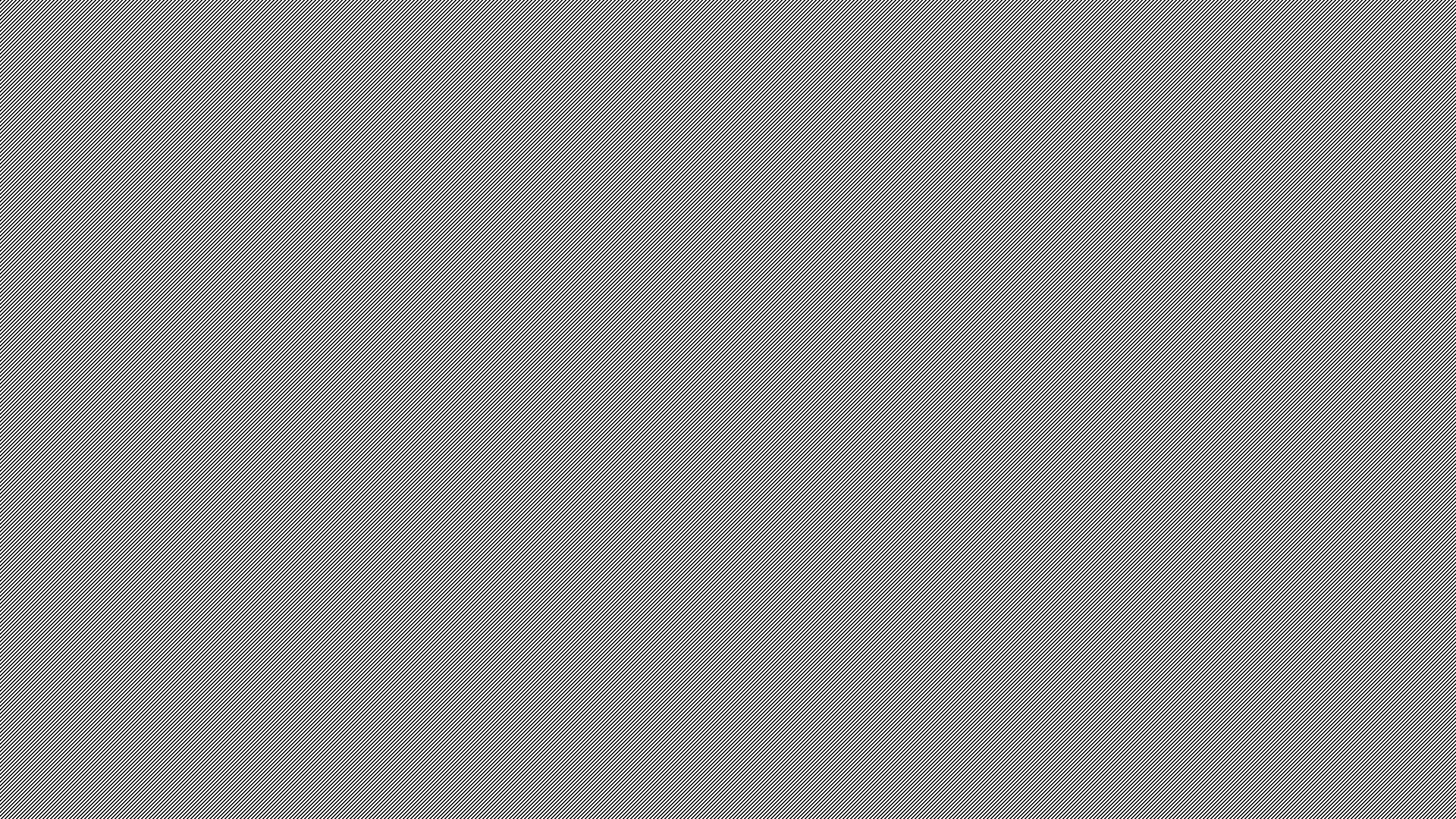 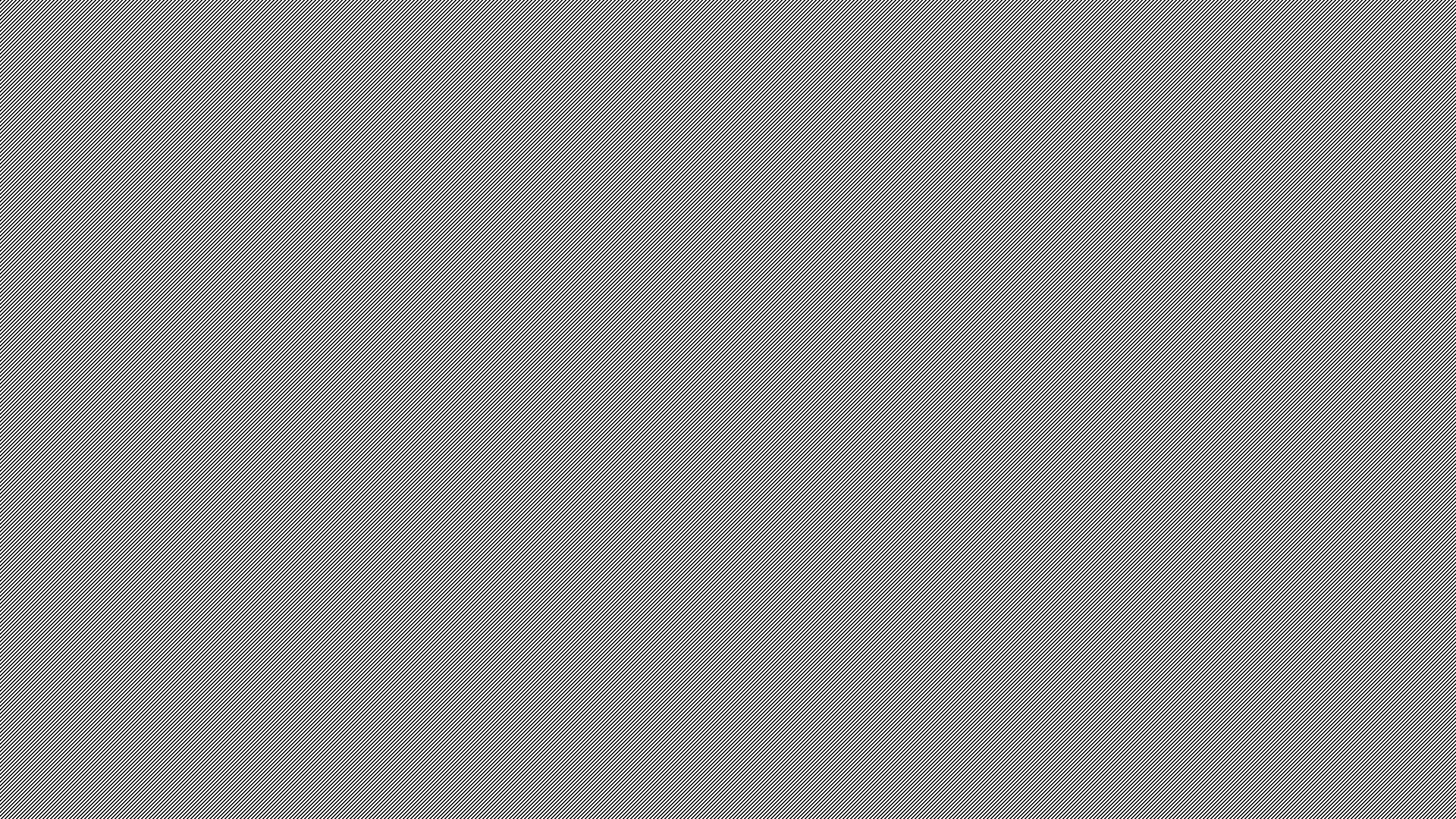 βαθμός εξοικείωσης, των συμμετεχόντων στην έρευνα, στις νέες Τεχνολογίες Πληροφορικής και Επικοινωνιών
Βαθμός εξοικείωσης εκπαιδευτών/τριων ΕΚΔΔΑ
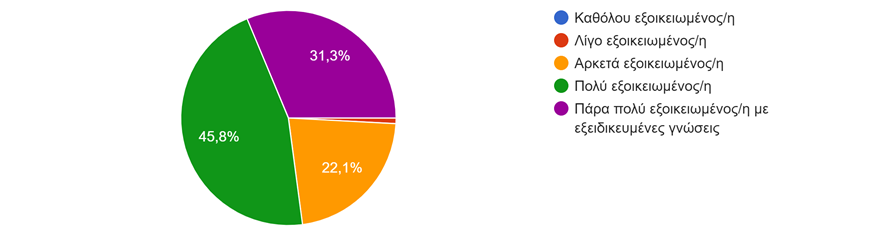 η πλειοψηφία όλων των κατηγοριών ερωτώμενων φαίνεται να κατέχει θετικό βαθμό εξοικείωσης με τις νέες τεχνολογίες
οι επιμορφωνόμενοι σε δράσεις του ΙΝΕΠ σε ποσοστό 72,8% απαντά ότι χρησιμοποιεί νέες τεχνολογίες στον εργασιακό του χώρο για αρκετές ώρες καθημερινά. 
Οι σπουδαστές/τριες της ΕΣΔΔΑ χρησιμοποιούν ¨Πολύ Συχνά¨ το διαδίκτυο σε ποσοστό 92%, εφαρμογές γραφείου κατά 80% και κατά 75% τα μέσα κοινωνικής δικτύωσης και το Youtube. Η χρήση εκπαιδευτικού λογισμικού αποτελεί συχνό χρηστικό εργαλείο για το 42,5% ερωτώμενων
Από συγκριτική ανάλυση των δεδομένων της έρευνας προέκυψε ότι η ηλικία των ερωτώμενων καθορίζει το βαθμό εξοικείωσης στις νέες τεχνολογίες. Πιο συγκεκριμένα, όπως είναι εύκολα κατανοητό, οι νεότερες ηλικίες, δηλώνουν μεγαλύτερη εξοικείωση από τους μεγαλύτερους σε ηλικία.
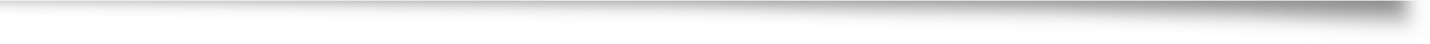 Βαθμός εξοικείωσης σπουδαστών/τριών ΕΣΔΔΑ
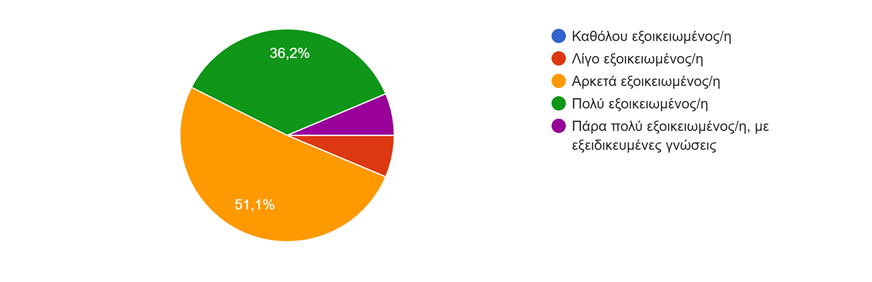 Βαθμός εξοικείωσης επιμορφωνόμενων ΙΝΕΠ
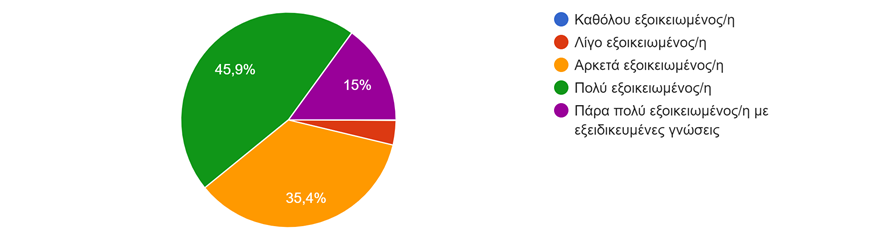 Προηγούμενης εμπειρίας, όσων ερωτήθηκαν, στο πεδίο της εκπαίδευσης ενηλίκων
Εκπαιδευτές/τριες ΕΚΔΔΑ
Επιμορφωνόμενοι/νες ΙΝΕΠ
Σπουδαστές/τριες ΕΣΔΔΑ
56,3% η εμπειρία των εκπαιδευτών ξεπερνά τις 500 διδακτικές ώρες
74,5% έχει συμμετέχει στο παρελθόν σε αντίστοιχο πρόγραμμα που υλοποιήθηκε με κάποια μορφή εξ αποστάσεως εκπαίδευση
εμπειρία των εισηγητών σε εξ αποστάσεως εκπαίδευση μετράται σε έως πενήντα διδακτικές ώρες για 51,4% όσων απάντησαν
το  48,3% έχουν συμμετέχει σε πρόγραμμα εκπαίδευσης εκπαιδευτών για εξ αποστάσεως εκπαίδευση
85,1% έχουν συμμετάσχει σε δια ζώσης εκπαίδευση ενηλίκων στο παρελθόν
για το 57,4% η πρώτη εμπειρία τηλεκπαίδευσης είναι αυτή μέσα από το πρόγραμμα σπουδών της ΕΣΔΔΑ
42,6% έχουν συμμετάσχει σε εκπαιδευτική ή επιμορφωτική δράση η οποία υλοποιήθηκε εξ αποστάσεως με τη χρήση νέων τεχνολογιών
οι λοιπές οι εξ αποστάσεως δράσεις συνδέονται με επαγγελματική κατάρτιση για το 27,3%, με προπτυχιακές και μεταπτυχιακές σπουδές για ποσοστό 18,1%,με  δράσεις δημόσιου διαλόγου ή ενημερωτικού χαρακτήρα 4,5%
80,3% έχουν συμμετάσχει σε δια ζώσης εκπαίδευση ενηλίκων στο παρελθόν
το 67% έχουν παρακολουθήσει (τα τελευταία τρία χρόνια) ένα ως τρία επιμορφωτικά προγράμματα
68,6% έχουν συμμετάσχει στο παρελθόν  σε  επιμορφωτική δράση η οποία υλοποιήθηκε εξ αποστάσεως με τη χρήση νέων τεχνολογιών
66,8% από αυτούς έχουν συμμετάσχει σε μια μοναδική δράση τα τελευταία τέσσερα χρόνια
Συσχέτιση εξοικείωσης στη χρήση νέων τεχνολογιών με την αξιολόγηση της δράσης τηλεκπαίδευσης στο ΕΚΔΔΑ
Εκπαιδευτές/τριες ΕΚΔΔΑ
Σπουδαστές/τριες ΕΣΔΔΑ
Επιμορφωνόμενοι/νες ΙΝΕΠ
θετική συσχέτιση με τον υψηλότερο βαθμό εξοικείωσης στις ΤΠΕ, με αντίστοιχα θετική απόκριση για την επίτευξη των στόχων των δράσεων
όσοι δηλώνουν περισσότερο εξοικειωμένοι με τις ΤΠΕ δίνουν θετική βαθμολογία (6-10),  αυξημένα κατά δύο έως έξι ποσοστιαίες μονάδες  σε σχέση με το σύνολο, στη γενική αξιολόγηση του προγράμματος που συμμετείχαν
οι σπουδαστές/τριες με μεγαλύτερη εξοικείωση στις τεχνολογίες  εμφανίζουν υψηλότερα ποσοστά ως προς την ικανοποίηση των προσδοκιών τους από την εκπαίδευση που παρακολούθησαν
η γενική βαθμολογία που δίνουν οι σπουδαστές στο πρόγραμμα  που συμμετείχαν στην ΕΣΔΔΑ δεν εμφανίζεται να επηρεάζεται από την εξοικείωση τους στις τεχνολογίες.
ότι όσοι κατέχουν μεγαλύτερη εξοικείωση με τις νέες τεχνολογίες έχουν θετικότερη στάση κατά 4,4% προς το πρόγραμμα που συμμετείχαν στο ΙΝΕΠ με τη μέθοδο της τηλεδιάσκεψης
στη γενική βαθμολόγηση του προγράμματος η συγκέντρωση στις θετικές βαθμολογίες (1-6) για όσους δηλώνουν θετική εξοικείωση με τις ΤΠΕ, είναι αυξημένες κατά μια ποσοστιαία μονάδα
Συσχέτιση προηγούμενης εμπειρίας στην εκπαίδευσης ενηλίκων με την αξιολόγηση της δράσης τηλεκπαίδευσης στο ΕΚΔΔΑ
Εκπαιδευτές/τριες ΕΚΔΔΑ
Σπουδαστές/τριες ΕΣΔΔΑ
Επιμορφωνόμενοι/νες ΙΝΕΠ
οι εισηγητές με μεγαλύτερη προϋπάρχουσα εμπειρία, σε αριθμό εκπαιδευτικών προγραμμάτων, απαντούν πιο συχνά θετικά για την επίτευξη των στόχων του προγράμματος που συμμετείχαν
δεν προκύπτει ουσιαστική διαφορά στη γενική βαθμολόγηση του προγράμματος, ανάλογα με την εμπειρία, που διαθέτουν μάλιστα ελάχιστα πιο θετική βαθμολογία αποδίδουν οι εισηγητές με λιγότερες από 100 ώρες συμμετοχής σε εκπαιδευτικές δράσεις
οι εισηγητές με αυξημένη εμπειρία συμμετοχής σε δράσεις τηλεκπαίδευσης διαμορφώνουν ξεκάθαρα θετική στάση τόσο σε σχέση με την επίτευξη των  στόχων του προγράμματος (+7%)  όσο και στη γενική αξιολόγηση της δράσης στην οποία συμμετείχαν στο ΙΝΕΠ κατά την πανδημία του Covid-19 (+7,5%).
όσοι έχουν προηγούμενη εμπειρία σε δια ζώσης εκπαίδευση ενηλίκων, αποδέχονται την επιτυχία στους στόχους του προγράμματος τηλεκπαίδευσης, κατά 3,9% περισσότερο σε σχέση με όσους δηλώνουν ότι δεν έχουν σχετική εμπειρία
8,9% θετικότερη θέση  παίρνουν όσοι/ες είχαν παρακολουθήσει εξ αποστάσεως εκπαίδευση στο παρελθόν
Ως προς τη γενική βαθμολογία αξιολόγησης της τηλεκπαίδευσης, η θετική συσχέτιση επιβεβαιώνεται και από αυτούς που έχουν εμπειρία από εξ αποστάσεως εκπαίδευση 
χαμηλότερο ποσοστό θετικών βαθμολογιών αποδίδουν στο πρόγραμμα όσοι έχουν παρακολουθήσει δια ζώσης εκπαίδευσης σε σχέση με αυτούς που δεν έχουν αντίστοιχη εμπειρία συμμετοχής
Απορρίπτεται η ύπαρξη θετικής επίδρασης στη στάση των επιμορφωνόμενων απέναντι στην τηλεκπαίδευση όταν υφίσταται προηγούμενη εμπειρία επιμόρφωσης προκύπτει ότι οι κατηγορίες με περισσότερη προηγούμενη εμπειρία παρουσιάζουν μικρότερα ποσοστά ικανοποίησης από αυτά του συνόλου.
όσοι/ες απαντούν ότι δεν έχουν προηγόυμενη συμμετοχή σε επιμόρφωση έχουν αυξημένα ποσοστά ως προς την ικανοποίηση των προσδοκιών τους από το πρόγραμμα (+1,8%), και στη γενική αξιολόγηση του Προγράμματος (+2,5%). Ίδια τάση εμφανίζεται και σε όσους δηλώνουν ότι δεν έχουν εμπειρία από εξ αποστάσεως επιμόρφωση με ποσοστά ως προς την ικανοποίηση των προσδοκιών τους από το πρόγραμμα (+3και στη γενική αξιολόγηση του προγράμματος (+0,5%).
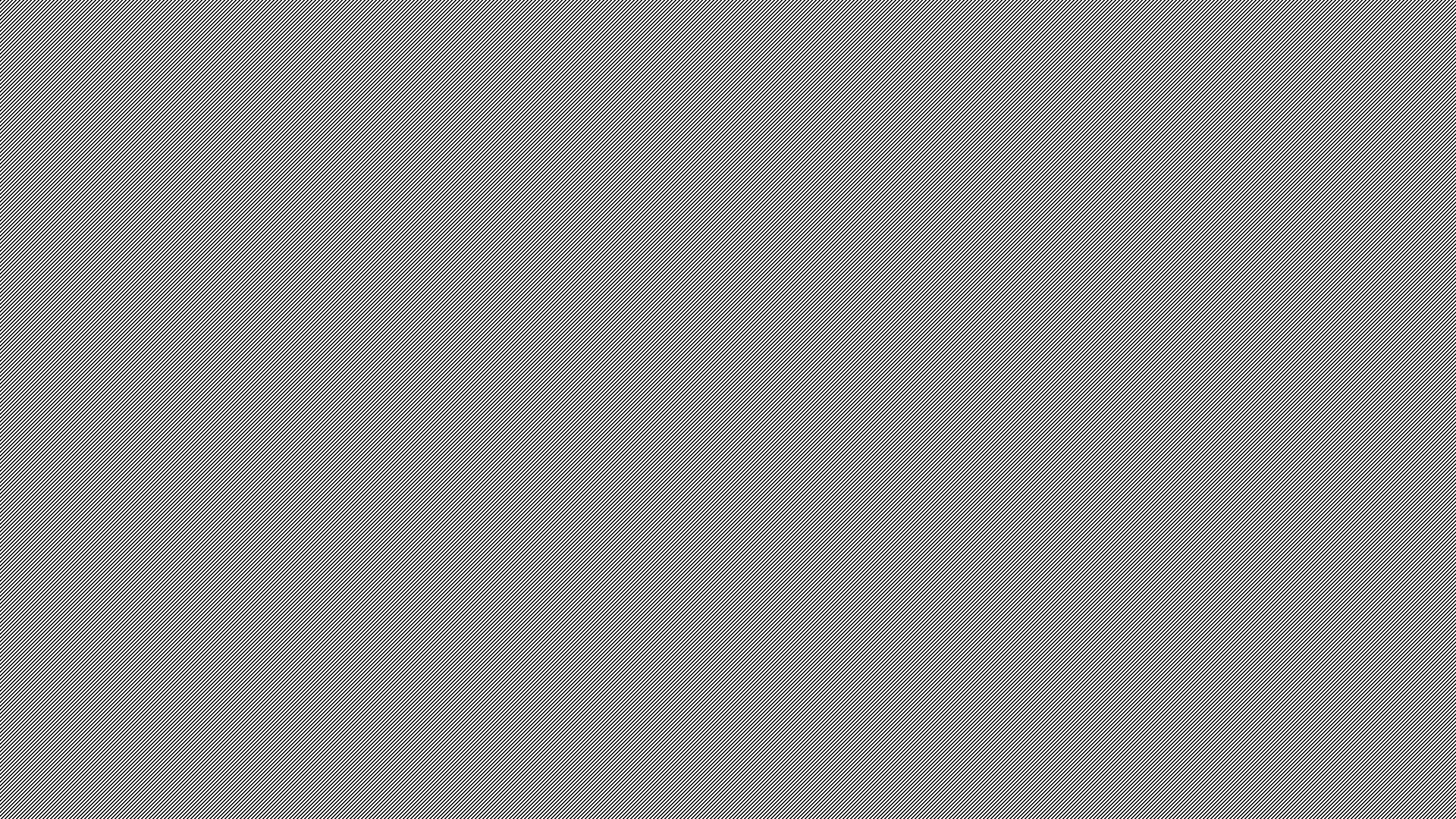 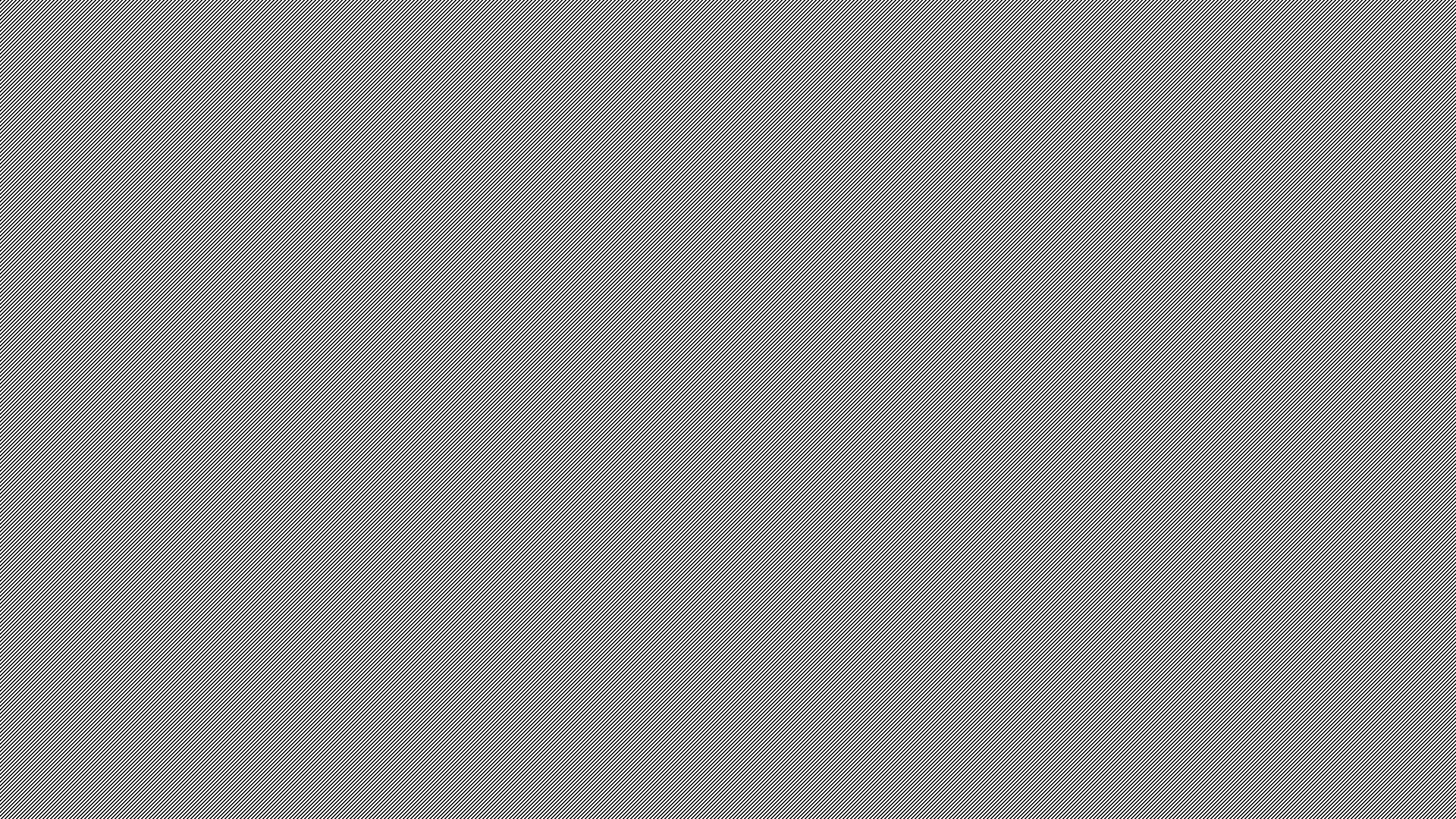 Εκπαιδευτές/τριες ΕΚΔΔΑ
Αξιολόγηση των χαρακτηριστικών των δράσεων που υλοποιήθηκαν από το ΕΚΔΔΑ με τη μέθοδο της τηλεδιάσκεψης κατά την πανδημία του covid-19
Βαθμός ικανοποίησης ως προς την επίτευξη των στόχων της δράσης τηλεκπαίδευσης στην οποία συμμετείχαν
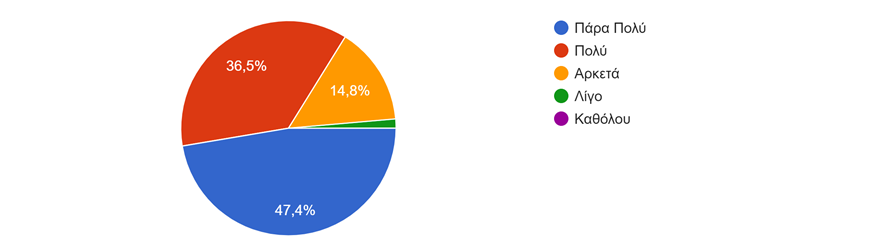 Οι θετικές απόψεις, από την πλευρά των εισηγητών/τριών του ΕΚΔΔΑ, για την επίτευξη των στόχων της δράσης στην οποία συμμετείχαν, αποτελούν τη μεγάλη πλειοψηφία των απαντήσεων

τη προσαρμογής των μεθόδων διδασκαλίας  ακολουθήσε η πλειοψηφία των εισηγητών όμως λαμβάνοντας υπόψη την κατανομή των απαντήσεων προκύπτει ότι οι αλλαγές αυτές δεν ήταν μεγάλης έκτασης 

θετικός  είναι ο βαθμός ικανοποίησης των εισηγητών και εισηγητριών από την τεχνική και διοικητική υποστήριξη που τους παρασχέθηκε κατά τη διεξαγωγή της τηλεκπαίδευσης από το ΕΚΔΔΑ
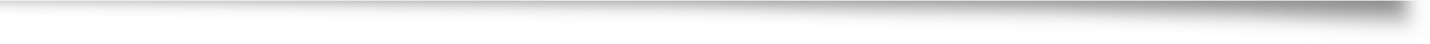 Βαθμός τροποποίησης των μεθόδων διδασκαλίας στις συνθήκες τηλεκπαίδευσης
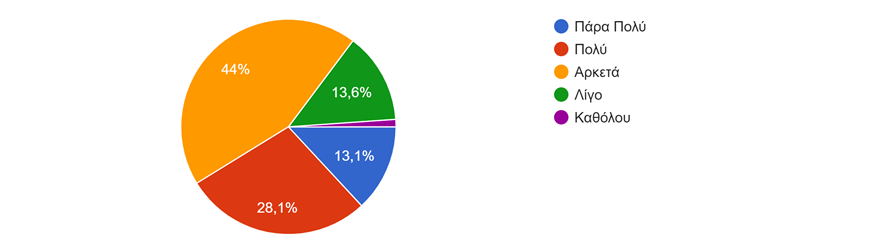 Βαθμός ικανοποίησης από την τεχνική και διοικητική υποστήριξη που παρείχε το ΕΚΔΔΑ
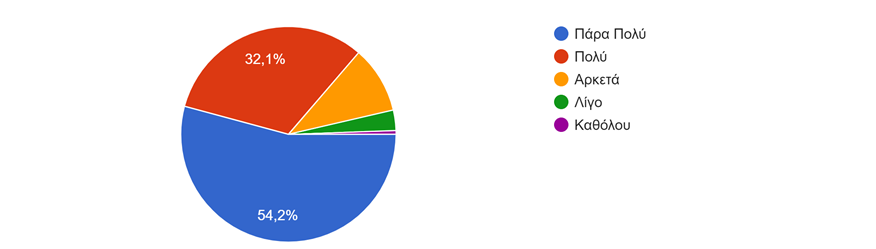 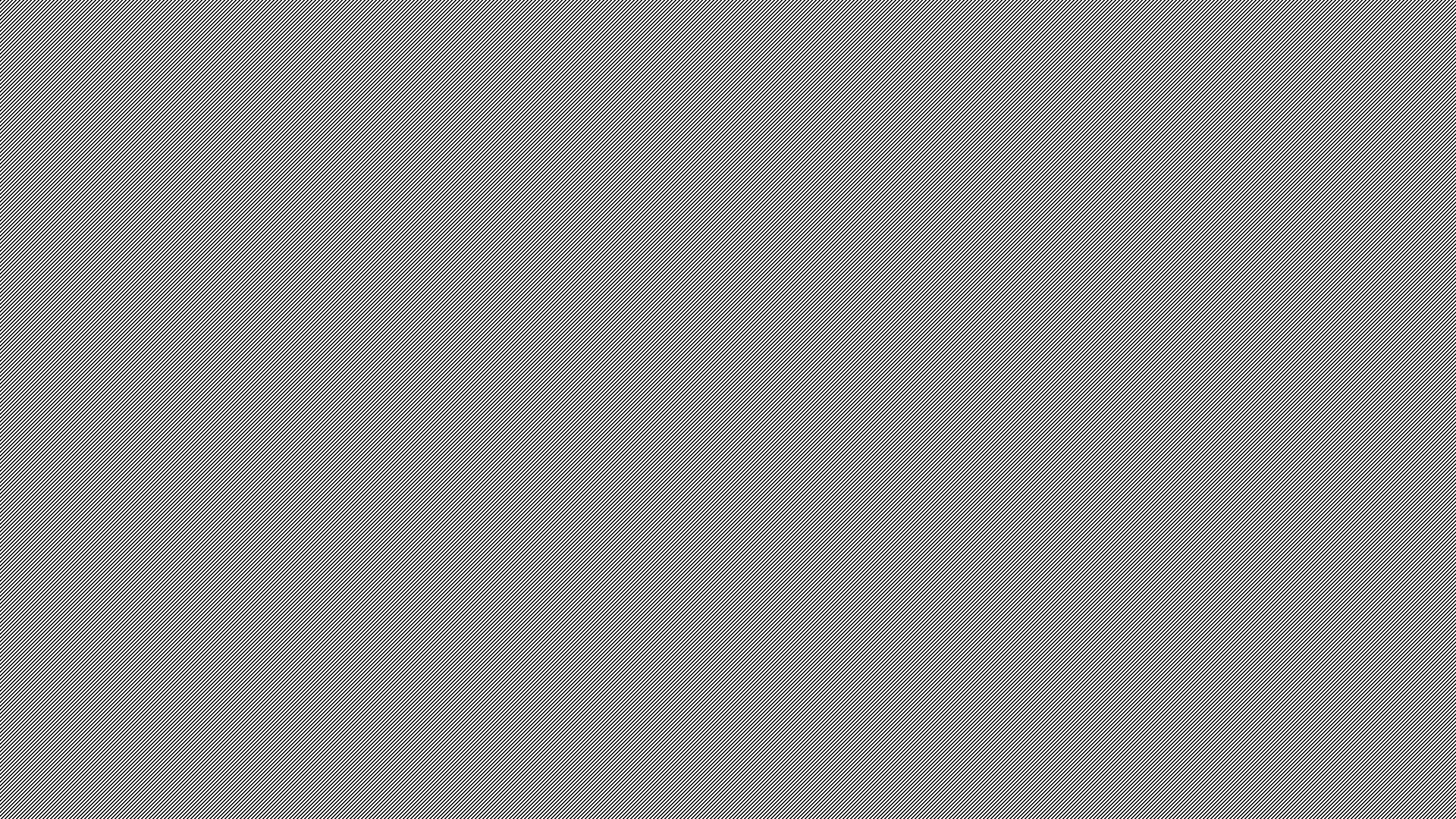 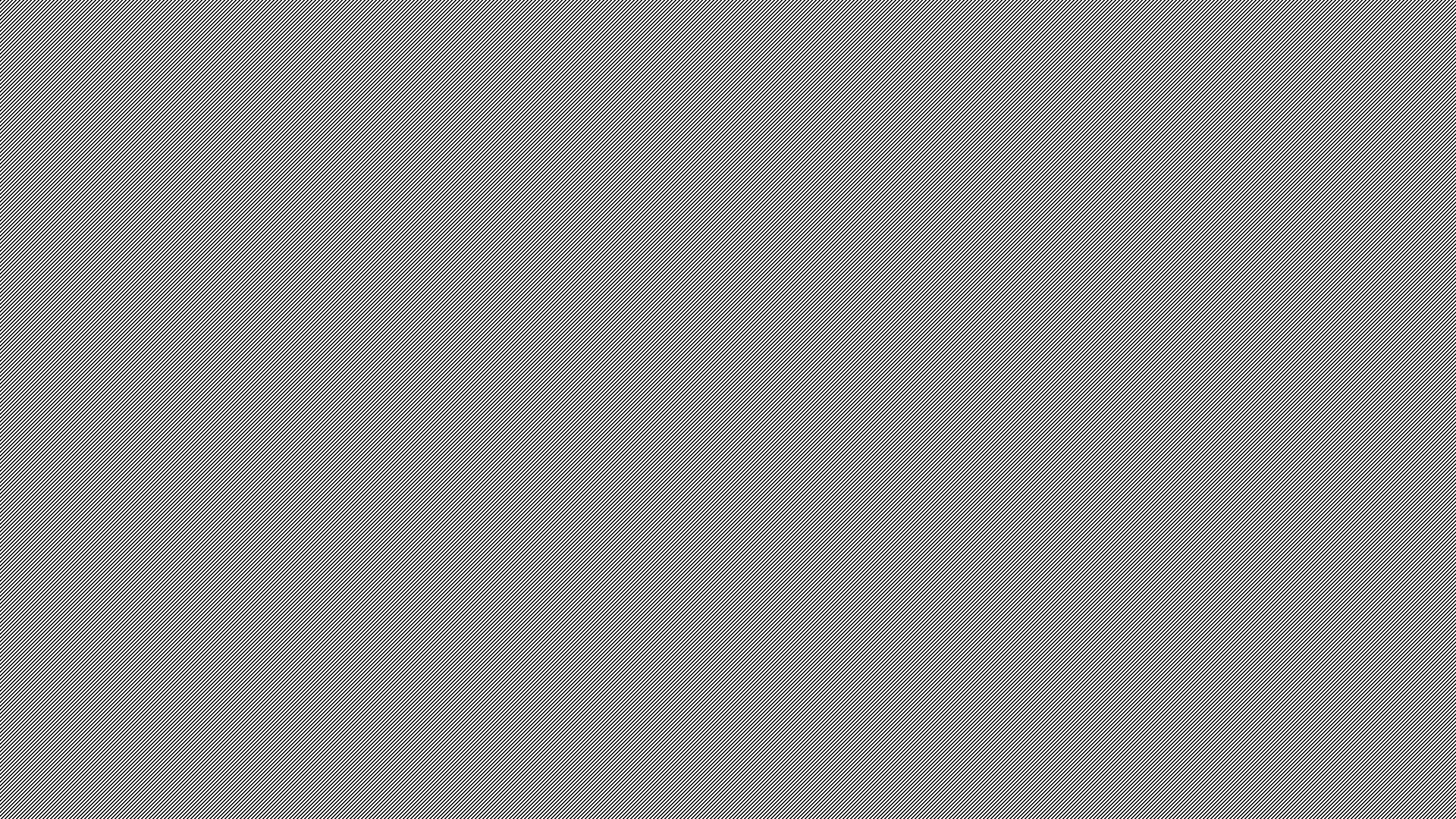 Σπουδαστές/τριες ΕΣΔΔΑ
Αξιολόγηση των χαρακτηριστικών των δράσεων που υλοποιήθηκαν από το ΕΚΔΔΑ με τη μέθοδο της τηλεδιάσκεψης κατά την πανδημία του covid-19
Βαθμός ικανοποίησης ως προς ως προς τις προσδοκίες τους από τη δράση τηλεκπαίδευσης στην οποία συμμετείχαν
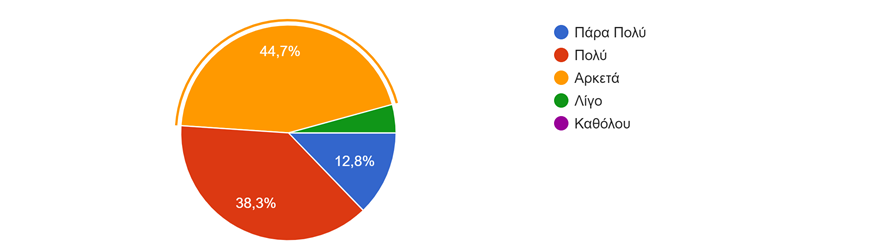 Οι Θετικές αποκρίσεις στο σύνολο τους , ως προς το βαθμό που η εκπαιδευτική διαδικασία ανταποκρίθηκε στις προσδοκίες των ερωτώμενων, καλύπτουν ποσοστό 55,2%. Σημαντικό είναι το ποσοστό  όσων απαντούν ¨Αρκετά¨ που φθάνει στο 44,7% αποτελώντας την μεγαλύτερη κατηγορία. Αρνητική στάση έχει διαμορφώσει μόνο το 4,3%  μέσω της απάντησης ¨Λίγο¨
Αναγνωρίζεται η  προσπάθεια προσαρμογής των μεθόδων διδασκαλίας στις συνθήκες της τηλεκπαίδευσης. Οι θετικές απαντήσεις ¨Πάρα Πολύ¨ (14,9%) και ¨Πολύ¨ (40,4%) διαμορφώνουν ένα συνολικό ποσοστό 55,3%, ¨Αρκετά¨ απαντά το 42,6%  και στο 4,3% στην απάντηση ¨Λίγο
Οι σπουδαστές δηλώνουν σε ποσοστό 83% ότι αντιμετώπισαν τεχνικά προβλήματα κατά τη διάρκεια της τηλεκπαίδευσης ωστόσο παραμένουν ικανοποιημένοι σε μεγάλο βαθμό, 61,7% (¨Πάρα Πολύ¨ 17% και ¨Πολύ¨ 44,7%) από τη τεχνική και διοικητική υποστήριξη της δράσης.
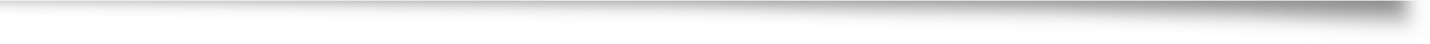 Βαθμός τροποποίησης των μεθόδων διδασκαλίας στις συνθήκες τηλεκπαίδευσης
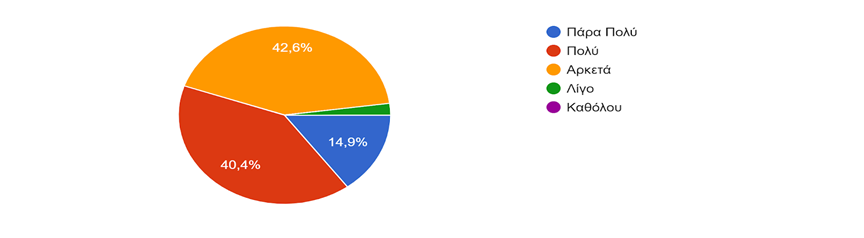 Βαθμός ικανοποίησης από την τεχνική και διοικητική υποστήριξη που παρείχε το ΕΚΔΔΑ
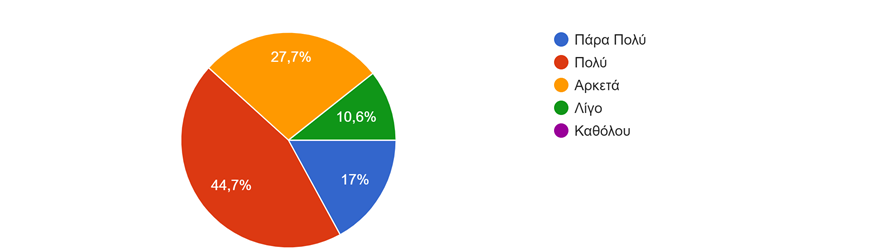 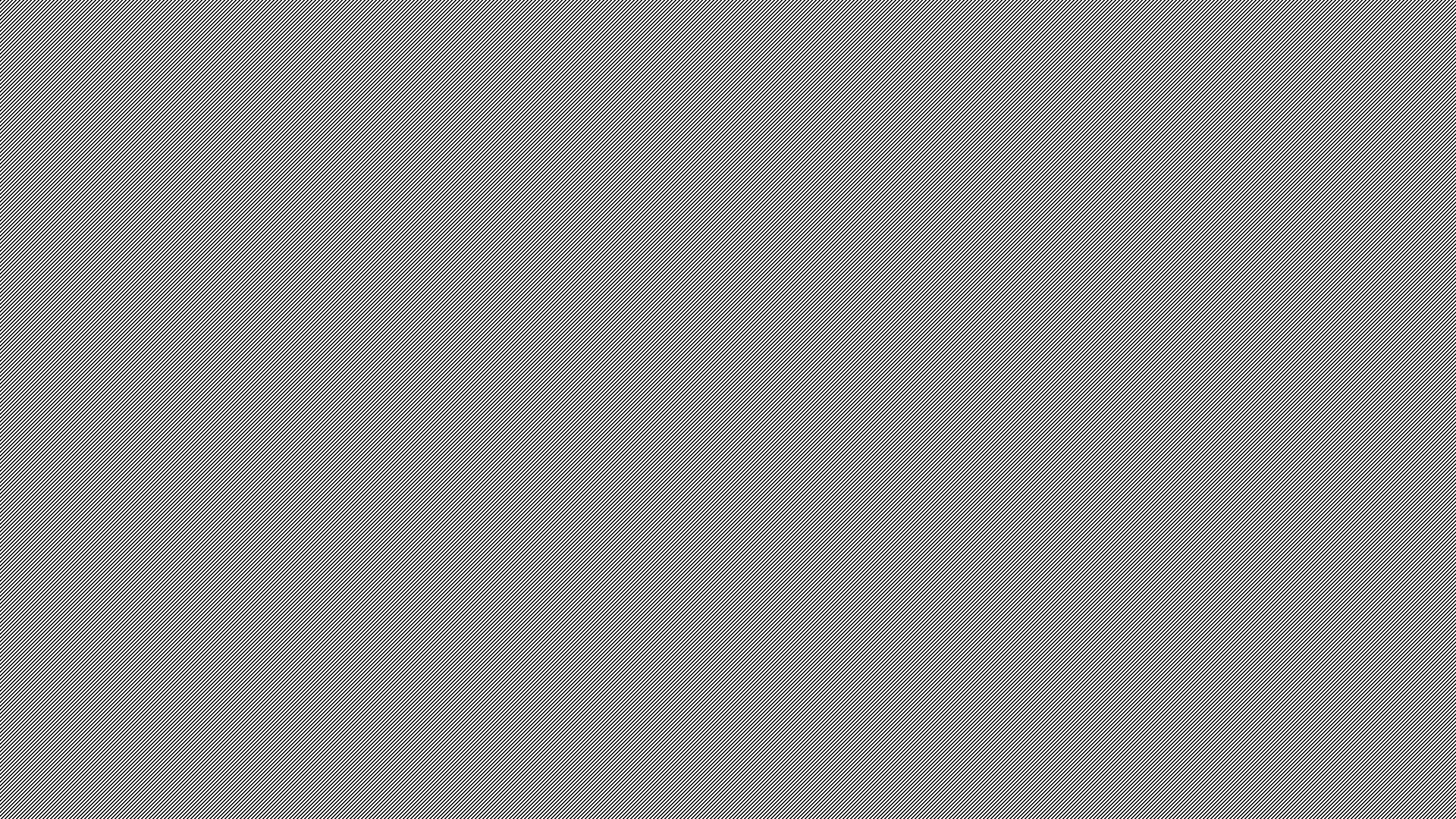 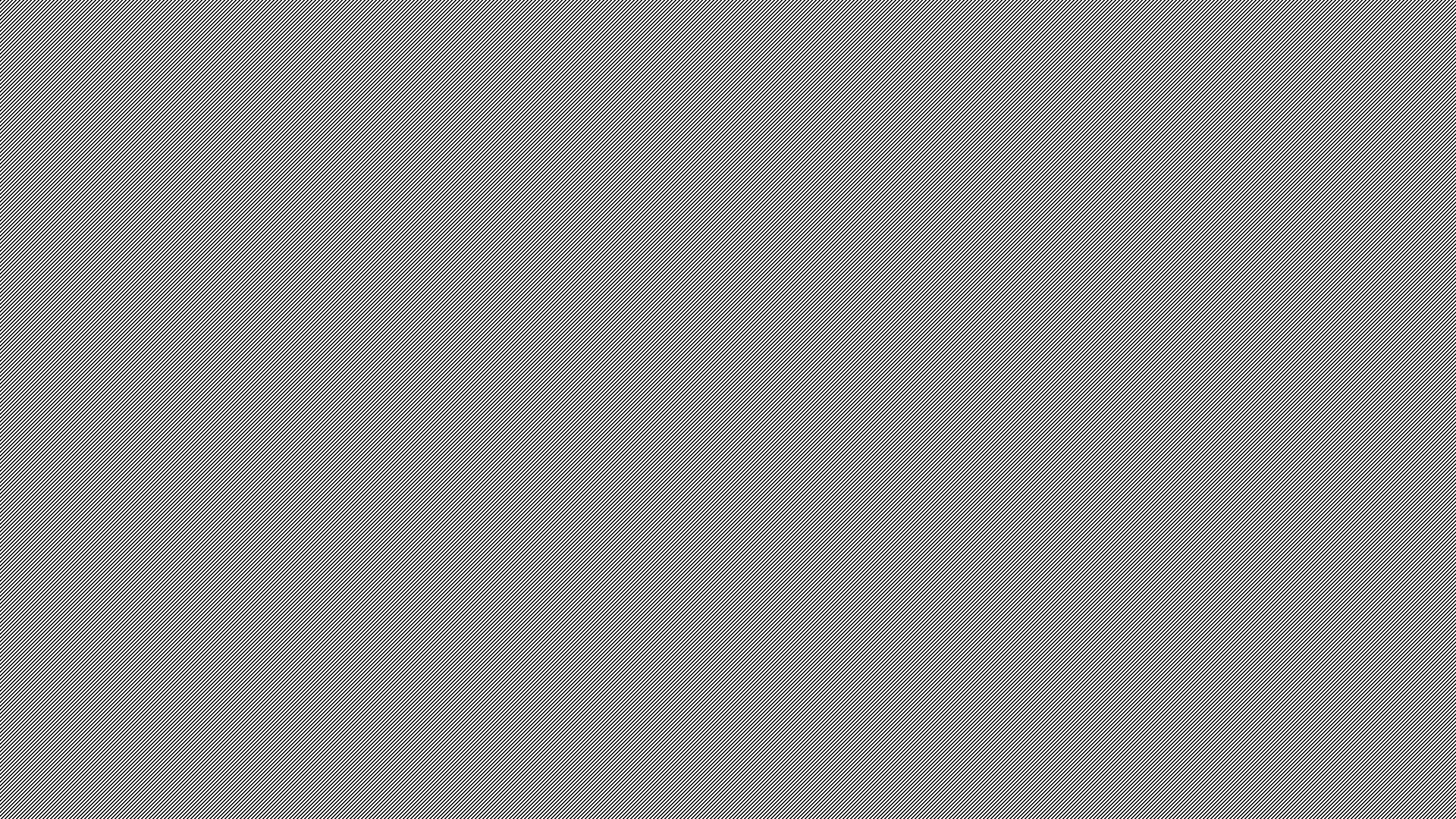 Επιμορφωνόμενοι/νες ΙΝΕΠ
Αξιολόγηση των χαρακτηριστικών των δράσεων που υλοποιήθηκαν από το ΕΚΔΔΑ με τη μέθοδο της τηλεδιάσκεψης κατά την πανδημία του covid-19
Βαθμός ικανοποίησης ως προς ως προς τις προσδοκίες τους από τη δράση τηλεκπαίδευσης στην οποία συμμετείχαν
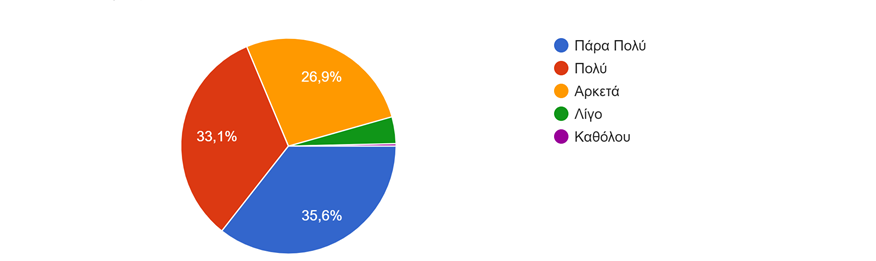 Οι Θετική η προσέγγιση, ως προς το βαθμό που η εκπαιδευτική διαδικασία ανταποκρίθηκε στις προσδοκίες των ερωτώμενων, με πολυπληθέστερη κατηγορίας αυτή του 35,6% να απαντά, εμφατικά, ¨Πάρα Πολύ¨, ¨Πολύ¨ απαντά το 33%, ¨Αρκετά¨ 27% και ¨Λίγο¨ 4%
Ιδιαίτερα υψηλά είναι τα ποσοστά της κατάφασης στις διχοτομημένες ερωτήσεις που αφορούν  την προσαρμογή των μεθόδων διδασκαλίας, από την πλευρά των εισηγητών, στις συνθήκες τηλεκπαίδευσης με 92,3% και στην καθοδήγηση τόσο από τη πλευρά των εισηγητών όσο και από το προσωπικό του ΙΝΕΠ για τη χρήση της πλατφόρμας τηλεδιάσκεψης με ποσοστό  95,8%.
Σε μεγάλο βαθμό δηλώνουν ικανοποιημένοι, 63,4% (¨Πάρα Πολύ¨ 26,1% και ¨Πολύ¨ 37,3%) από τη τεχνικά μέσα και την υποστήριξη των προγραμμάτων ενώ ¨Αρκετά¨ και ¨Λίγο¨ απαντούν το 31,2% και 5,3% αντίστοιχα. Η πλειοψηφία όσων απάντησαν 57,7% δεν επισημαίνουν την αντιμετώπιση τεχνικών προβλημάτων κατά τη διάρκεια του προγράμματος
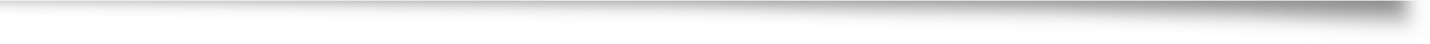 Βαθμός ικανοποίησης εκπαιδευτών/τριων ΕΚΔΔΑ από την τεχνική και διοικητική υποστήριξη που παρείχε το ΕΚΔΔΑ
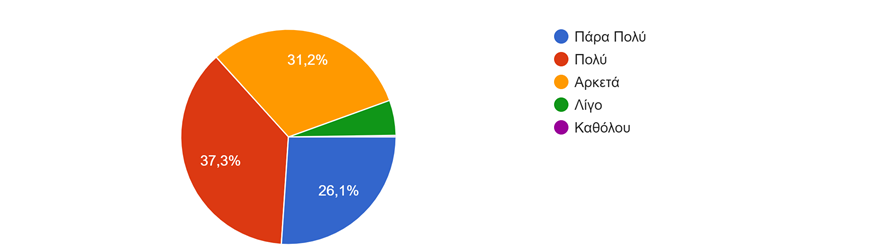 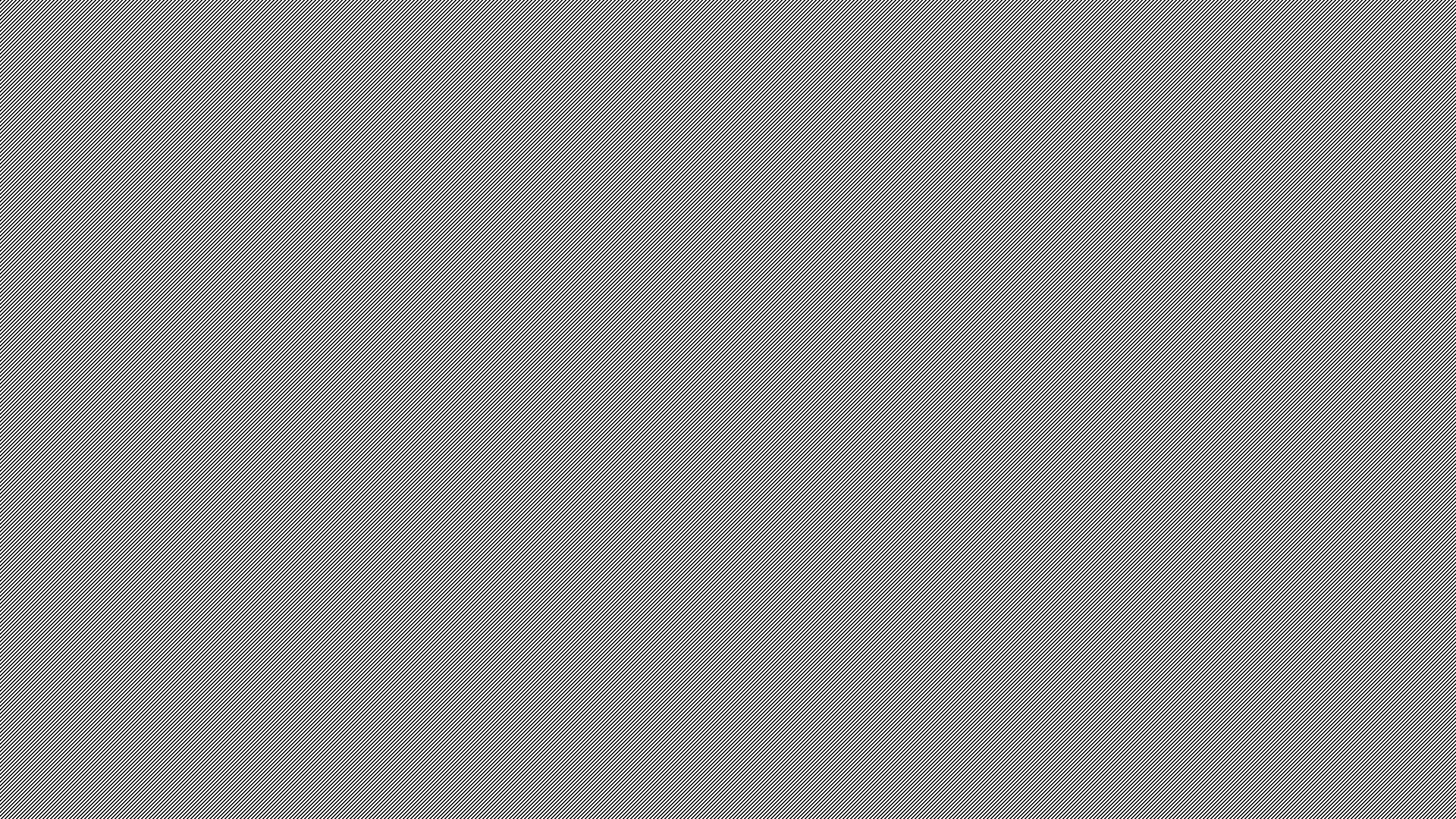 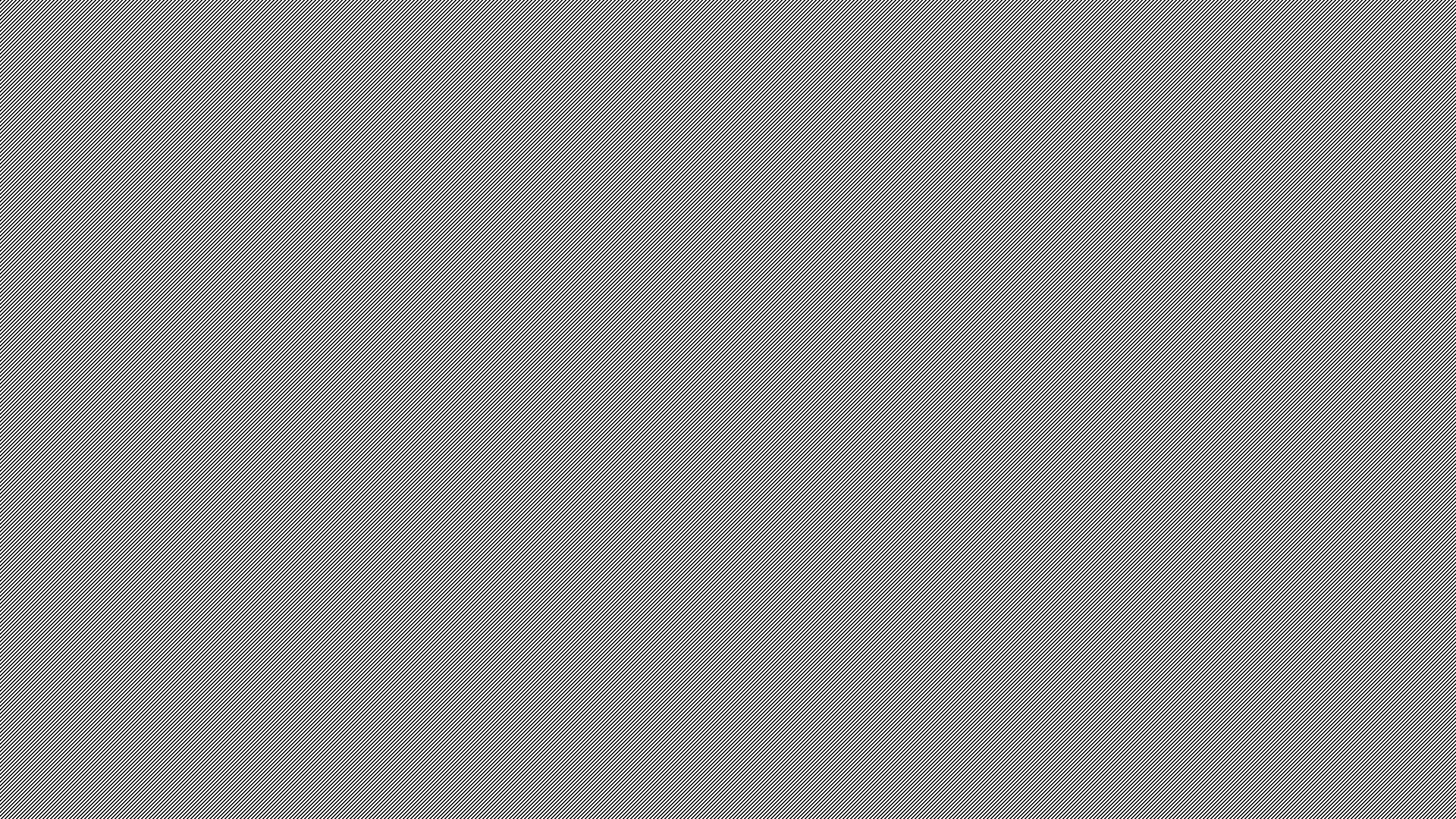 Επιμορφωνόμενοι/νες ΙΝΕΠ
Αξιολόγηση των χαρακτηριστικών των δράσεων που υλοποιήθηκαν από το ΕΚΔΔΑ με τη μέθοδο της τηλεδιάσκεψης κατά την πανδημία του covid-19
Βαθμός ικανοποίησης ως προς την απόκτηση νέων γνώσεων και δεξιοτήτων από τη δράση τηλεκπαίδευσης
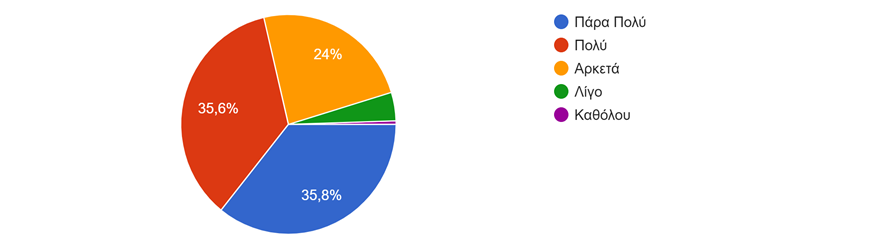 Η δράση ανταποκρίνεται στην κάλυψη των αναγκών τους για νέες γνώσεις και δεξιότητες, όπου οι θετικές απόψεις συγκεντρώνουν το 71,4% όσων ρωτήθηκαν (¨Πάρα Πολύ¨ 35,8%, ¨Πολύ¨ 35,6%). ¨Αρκετά¨ απαντά το 24% και αρνητική στάση έχει λιγότερό από το 5% των συμμετεχόντων (¨Λίγο¨ 4,2%, ¨Καθόλου¨ 0,5%). 
Αξιολογείται θετικά η ανάπτυξη συνθηκών διαλόγου και προβληματισμού κατά τη διεξαγωγή του προγράμματος επιμόρφωσης επέτρεψαν, οι θετικές αποκρίσεις είναι και εδώ περισσότερες και φθάνουν στο 57,3% (¨Πάρα Πολύ¨ 25,8%, ¨Πολύ¨ 31,5%). Ένας στους τρείς απαντά ¨Αρκετά¨ και πάνω από ένας στους δέκα έχει αρνητική στάση (Λίγο 11% και Καθόλου 0,9%). 
Μεγαλύτερη διασπορά μεταξύ των απαντήσεων εμφανίζεται στην ερώτηση για δημιουργία κλίματος συνεργασίας και ομαδικότητας στο πλαίσιο του προγράμματος. Υπάρχει μια σχετική τριχοτόμηση των απαντήσεων με τις Θετικές απαντήσεις να είναι λιγότερες από τις μισές και να φθάνουν στο 39%  (¨Πάρα Πολύ¨ 16,7%, ¨Πολύ¨ 22,3%), η απάντηση ¨Αρκετά¨ να καλύπτει το 29% του συνόλου ενώ σημαντικό ποσοστό που φθάνει στο 32% απαντά ¨Λίγο¨ (24,8%) ή ¨Καθόλου¨ (7,2%).
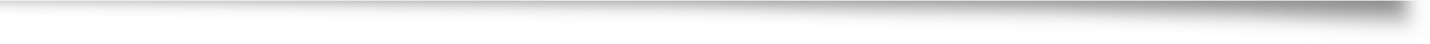 Βαθμός ικανοποίησης ως προς την ανάπτυξη συνθηκών διαλόγου και προβληματισμού
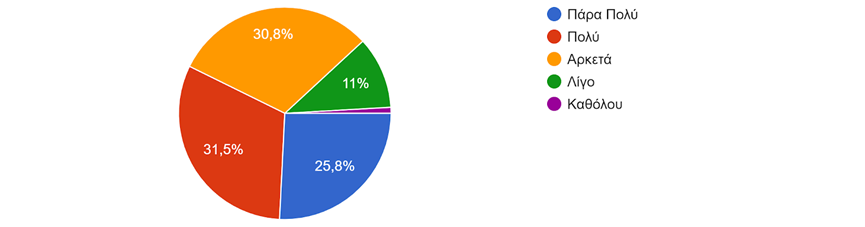 Βαθμός ικανοποίησης ως προς την δημιουργία κλίματος συνεργασίας και ομαδικότητας
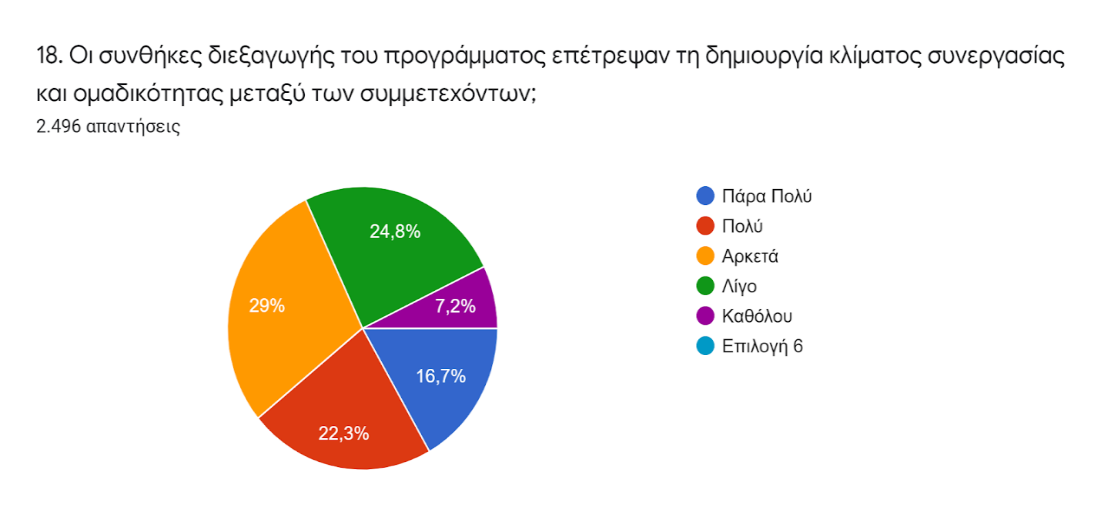 Θέσεις για τα χαρακτηριστικά εφαρμογής της μεθόδου τηλεδιάσκεψης στις δράσεις του ΕΚΔΔΑ
Θέσεις για τα χαρακτηριστικά εφαρμογής της μεθόδου τηλεδιάσκεψης στις δράσεις του ΕΚΔΔΑ
Θέσεις για τα χαρακτηριστικά εφαρμογής της μεθόδου τηλεδιάσκεψης στις δράσεις του ΕΚΔΔΑ
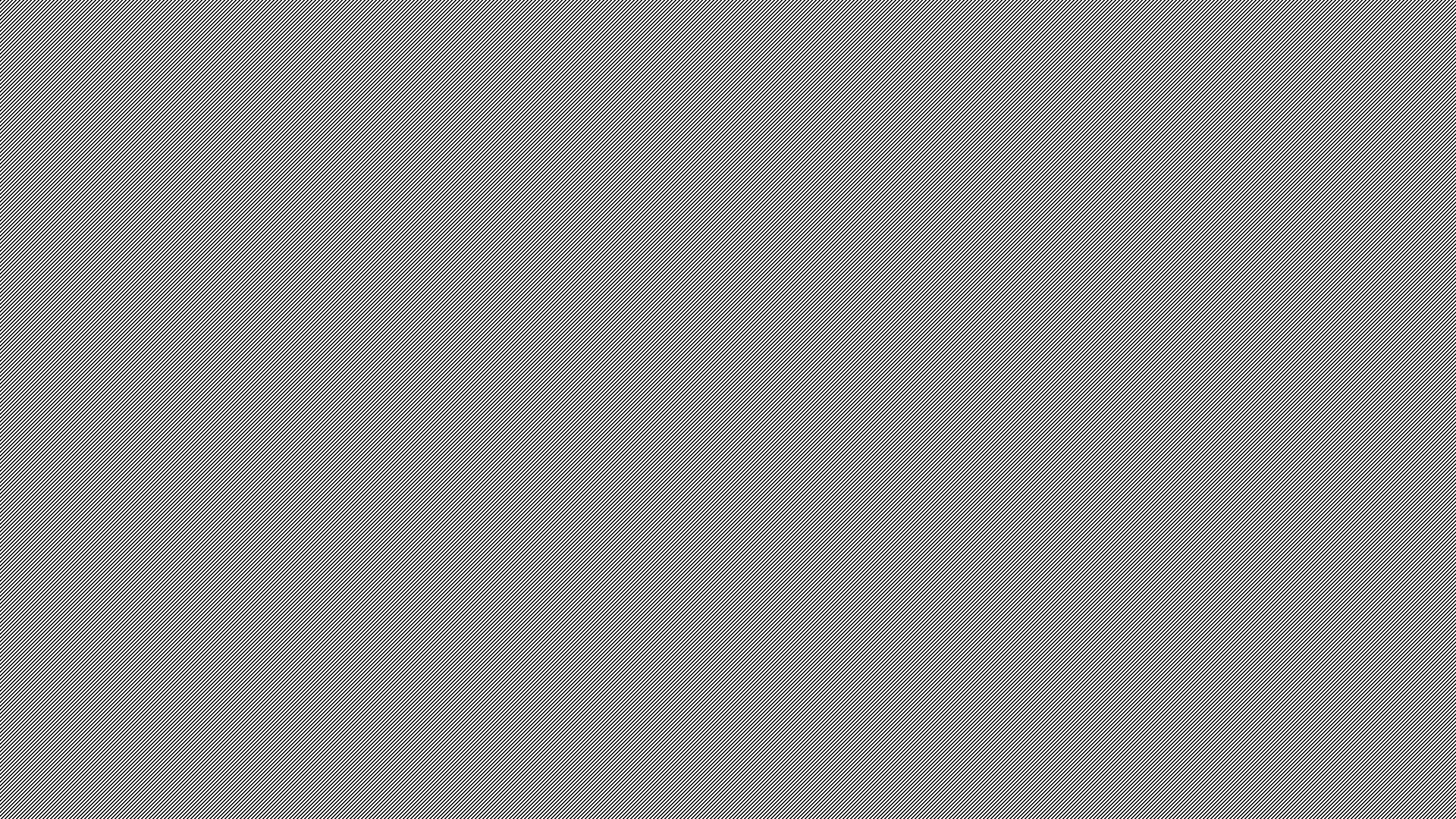 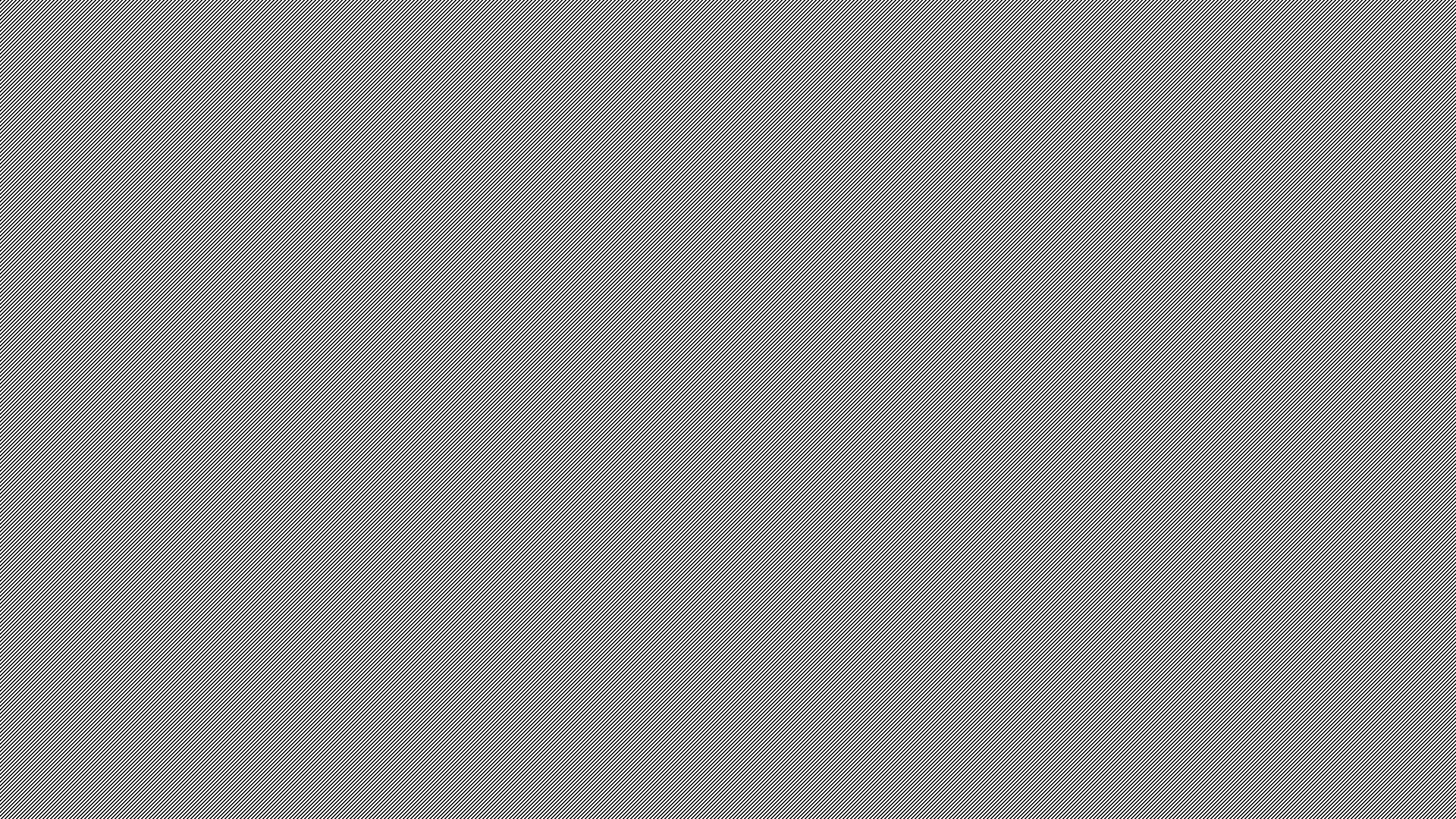 Πιθανότητα συμμετοχής σε μελλοντική δράση που υλοποιείται από το ΕΚΔΔΑ μέσω τηλεδιάσκεψης
Αξιολόγηση της Πιθανότητας συμμετοχής σε δράσεις τηλεκπαίδευσης στο μέλλον
Εκπαιδευτές/τριες ΕΚΔΔΑ
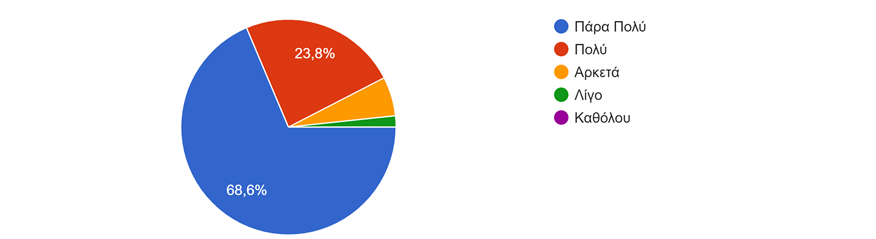 η μεγάλη πλειοψηφία των συμμετεχόντων στις δράσεις του ΕΚΔΔΑ εκφράζεται θετικά στην προοπτική χρήσης της τηλεδιάσκεψη για την υλοποίησή τους

οι εκπαιδευτές/τριες του ΕΚΔΔΑ εκφράζονται καταφατικά σε πιθανή συμμετοχή σε εκπαίδευση εκπαιδευτών  για μεθόδους εξ αποστάσεως εκπαίδευσης με τη χρήση νέων τεχνολογιών, σε αναλογία περίπου 9 στους 10 ερωτώμενους
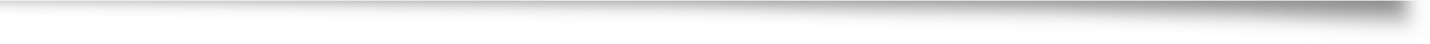 Σπουδαστές/τριες ΕΣΔΔΑ
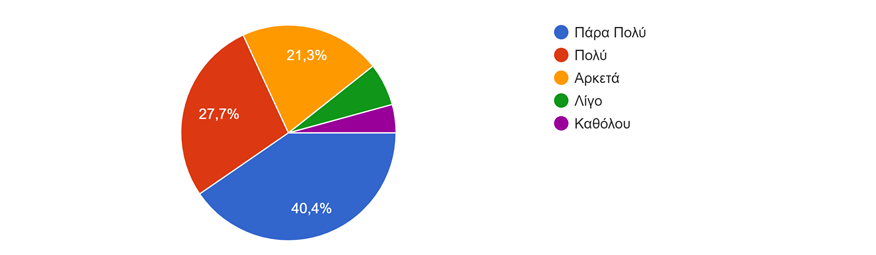 Επιμορφωνόμενοι/νες ΙΝΕΠ
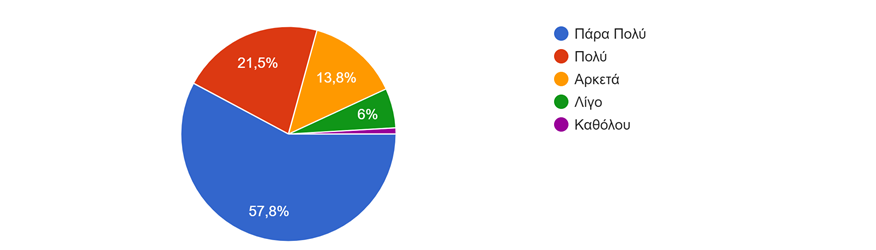 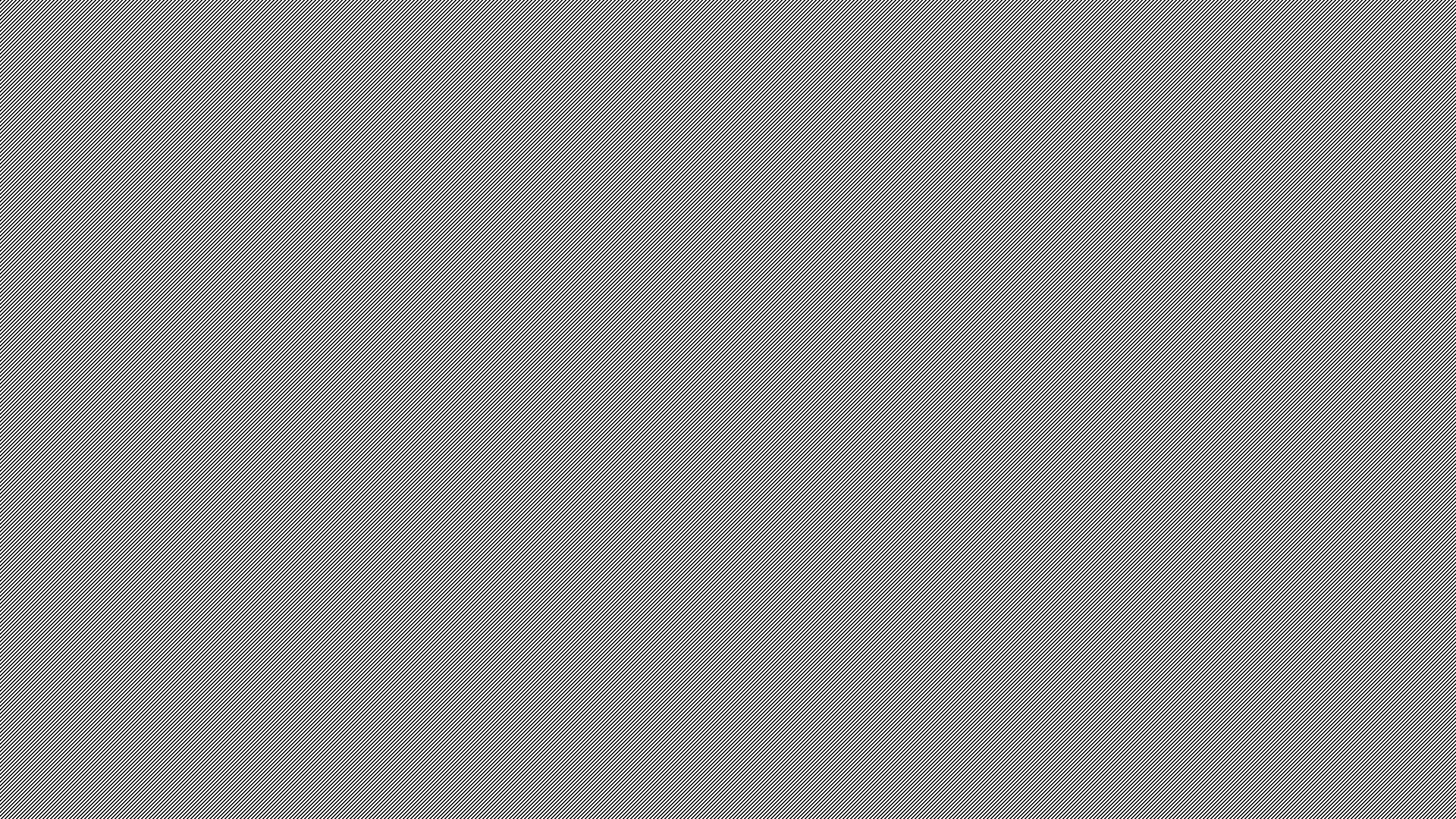 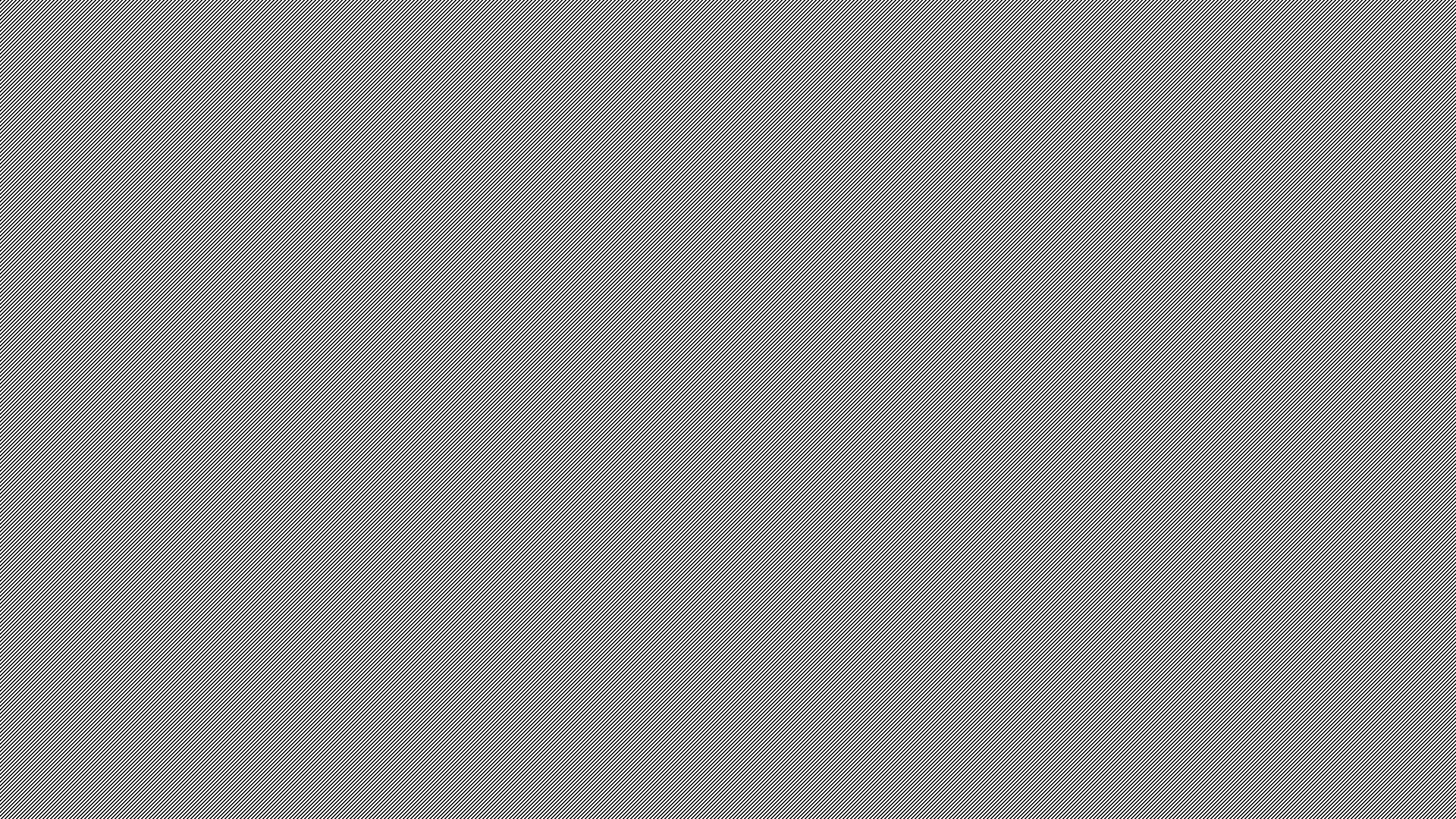 Επιλογή της μεθόδου διεξαγωγής μελλοντικής δράσης εκπαίδευσης ενηλίκων θα επιθυμούσαν να συμμετέχουν
Αξιολόγηση της Πιθανότητας συμμετοχής σε δράσεις τηλεκπαίδευσης στο μέλλον
Εκπαιδευτές/τριες ΕΚΔΔΑ
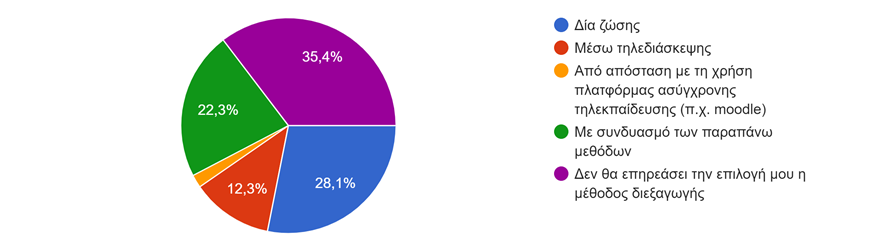 ένα μέρος των ερωτώμενων δεν επηρεάζει τη συμμετοχή τους στις δράσεις του ΕΚΔΔΑ από τη μέθοδο υλοποίησής τους
ο πρωταρχικός ρόλος της δια ζώσης σύγχρονης εκπαίδευσης απομειώνεται αλλά παραμένει κομβικός
 Η εξ αποστάσεως εκπαίδευση, σύγχρονη και ασύγχρονη, αυξάνει τη σημαντικότητά  της, αλλά έχοντας συμπληρωματικό ρόλο
Η διαφοροποίηση των μεθόδων συσχετίζεται, το αντικείμενο, το περιεχόμενο και τις συνθήκες που καθορίζουν το περιβάλλον της εκπαίδευσης. Για αυτό το λόγο ενισχύεται η πρόταση του συνδυασμού των μεθόδων που θα χρησιμοποιηθούν
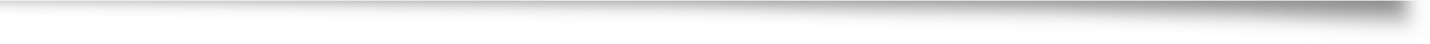 Σπουδαστές/τριες ΕΣΔΔΑ
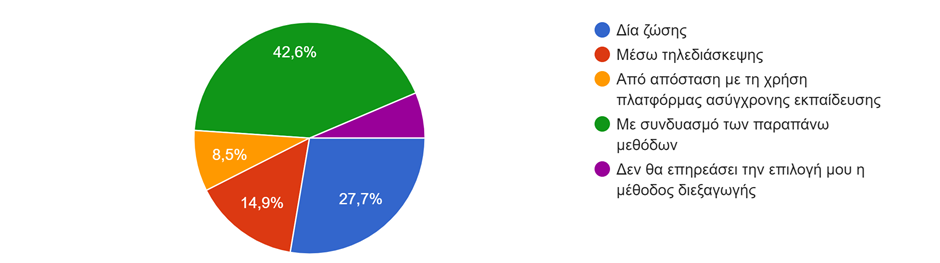 Επιμορφωνόμενοι/νες ΙΝΕΠ
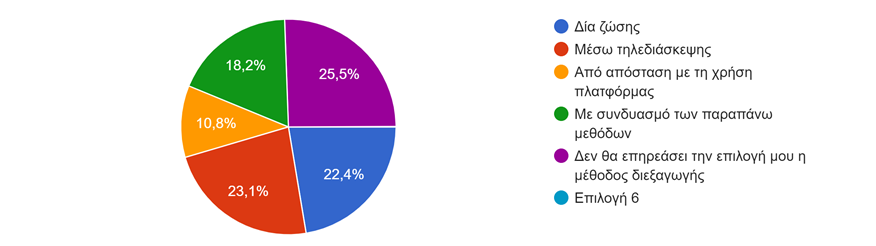 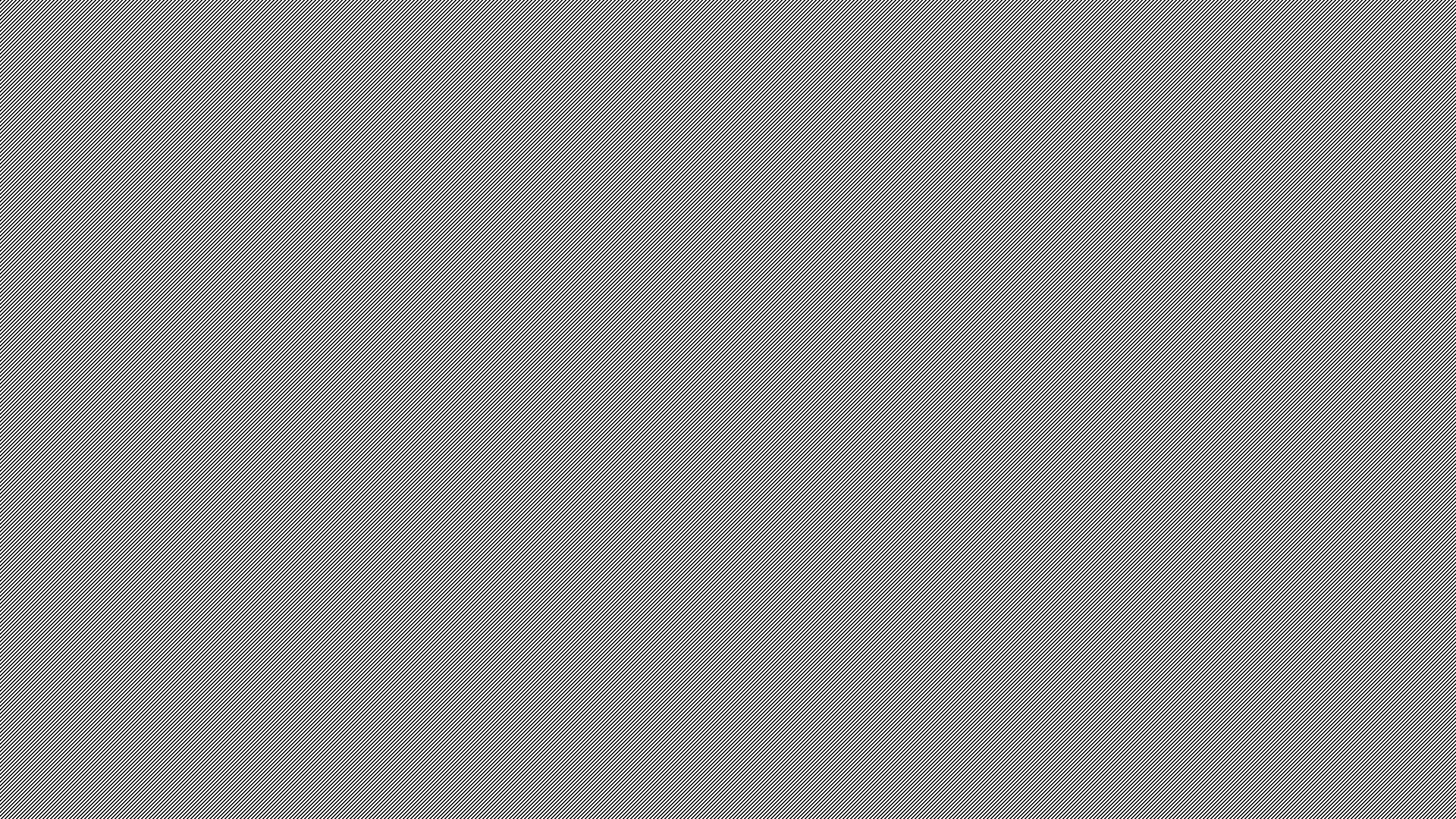 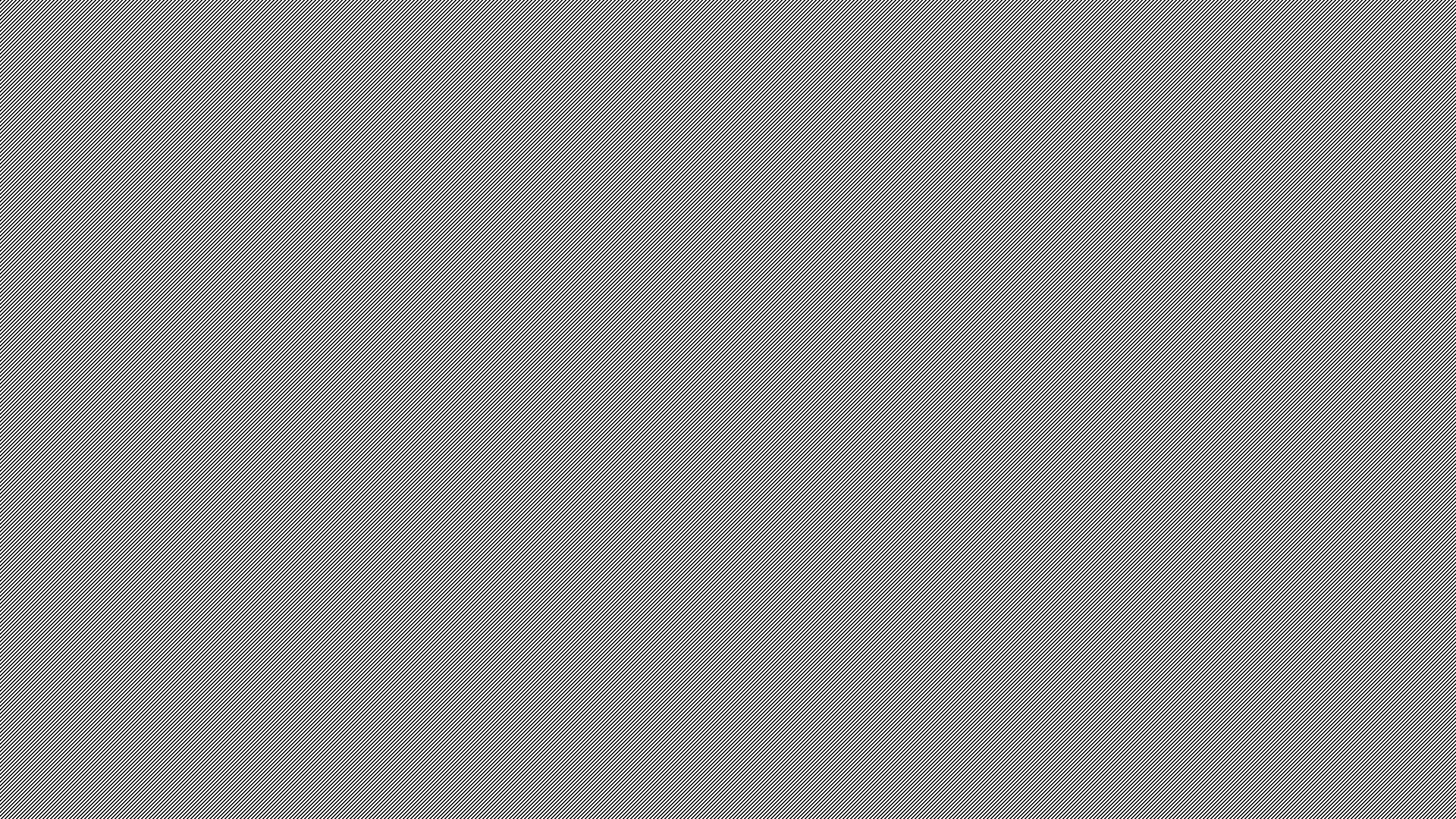 Γενική βαθμολόγηση των σπουδαστών/τριών ΕΣΔΔΑ για τη δράση τηλεκπαίδευσης στην οποία συμμετείχαν στο ΕΚΔΔΑ
Εκπαιδευτές/τριες ΕΚΔΔΑ
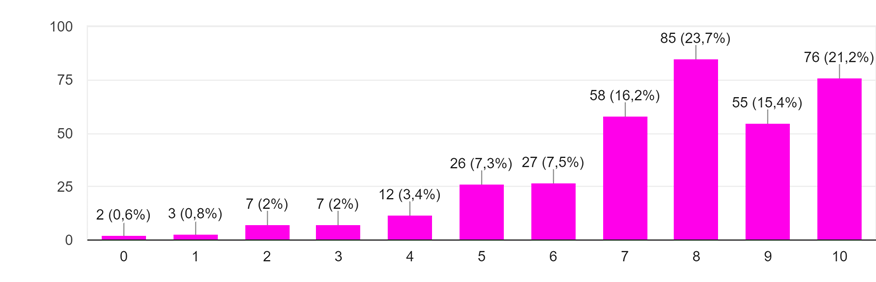 προκύπτει μια αδιαμφισβήτητα θετική αξιολόγηση από τη συμμετοχή τους σε δράσεις που υλοποιήθηκαν στο ΕΚΔΔΑ

Οι σπουδαστές/τριες της ΕΣΔΔΑ κατανέμουν τις απαντήσεις σε όλο το εύρος της κλίμακας  δίνοντας ένα άξιο αναφοράς ποσοστό και στην αρνητική πλευρά της κλίμακας που δεν ξεπερνά όμως το 15% του συνόλου

Οι απαντήσεις της γενικής βαθμολόγησης παρουσιάζουν σχετική συνάφεια με τις αντίστοιχες απαντήσεις στις ερωτήσεις που αφορούν την επίτευξη των στόχων ή την ικανοποίηση των προσδοκιών
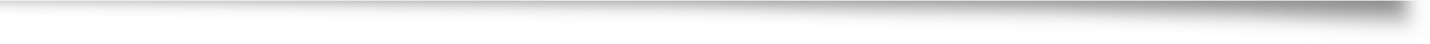 Σπουδαστές/τριες ΕΣΔΔΑ
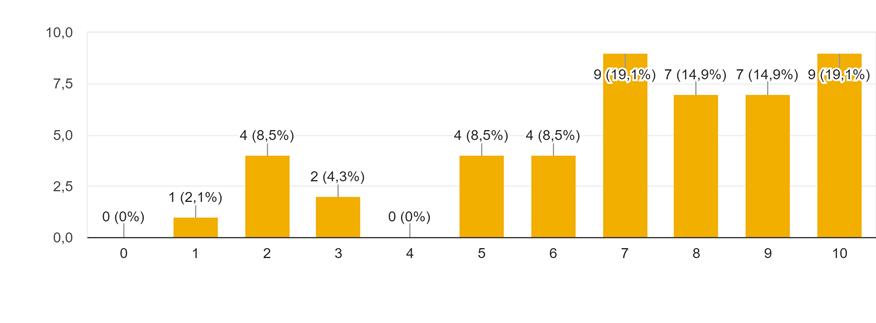 Επιμορφωνόμενοι/νες ΙΝΕΠ
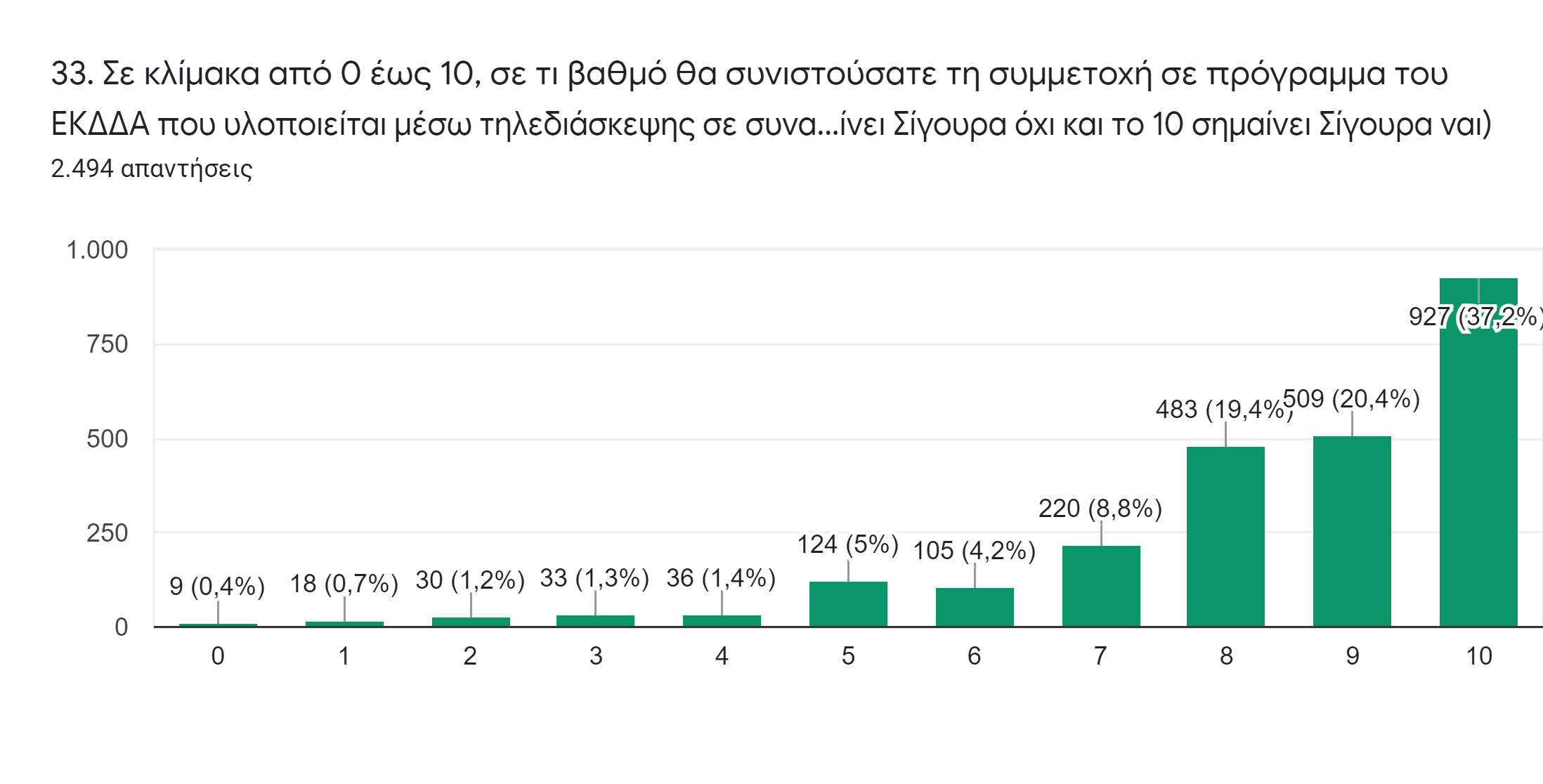 Στοιχεία που δημιούργησαν θετικές εντυπώσεις κατά τη συμμετοχή σας στο πρόγραμμα τηλεκπαίδευσης του ΕΚΔΔΑ
Εκπαιδευτές/τριες ΕΚΔΔΑ
Σπουδαστές/τριες ΕΣΔΔΑ
Επιμορφωνόμενοι/νες ΙΝΕΠ
Η οργανωτική διαχείριση από το ΕΚΔΔΑ 
Η προσπάθεια των εκπαιδευόμενων  για ενεργή παρουσία και προσαρμογή στις συνθήκες της τηλεκπαίδευσης
Οι δυνατότητες και η χρηστικότητα της ψηφιακής πλατφόρμας που χρησιμοποιήθηκε
Η επίτευξη των εκπαιδευτικών στόχων και η τήρηση του χρονοπρογραμματισμού των δράσεων
Η άρση των εμποδίων από την ανάγκη μετακίνησης και η εξοικονόμηση χρόνου 
Συνθήκες ασφάλειας και προστασίας της υγείας των συμμετεχόντων υπό τις συνθήκες της πανδημίας
η καλύτερη διαχείριση του χρόνου κατά τη διαδικασία και η εξοικονόμηση που προκύπτει από την έλλειψη ανάγκης μετακίνησης
Η προσαρμοστικότητα που επέδειξαν όλοι παράγοντες υλοποίησης των δράσεων
Η πληρότητα και δυνατότητα της μεθόδου να υποκαθιστά ικανοποιητικά τη δια ζώσης διαδικασία
Η υγειονομική εξασφάλιση που επιτρέπει η εξ αποστάσεως εκπαίδευση απέναντι στους κινδύνους που προκαλεί η Covid-19
Τον ενεργό ρόλο των εισηγητών στην διαδικασία της τηλεδίασκεψης
Η  αλληλεπίδρασης κατά τη διαδικασία και το μεγάλο ενδιαφέρον των επιμορφωνόμενων για ουσιαστική συμμετοχή 
Οι δυνατότητες της μεθόδου της τηλεδιάσκεψης πλατφόρμας που χρησιμοποιήθηκε
Η οργανωτική και τεχνική υποστήριξη των δράσεων  καθώς και τη γρήγορη ανταπόκριση στις συνθήκες της πανδημίας από το ΕΚΔΔΑ
Τις γνώσεις που αποκτήθηκαν από τη συμμετοχή τους και την κάλυψη των επιμορφωτικών τους αναγκών
το αίσθημα ασφάλειας που είχαν από την αποστάσεως επιμόρφωση ως στοιχείο αντιμετώπισης της υφιστάμενης πανδημικής κρίσης
Στοιχεία που  μπορούσαν να βελτιωθεί στα επόμενα προγράμματα τηλεκπαίδευσης του ΕΚΔΔΑ
Εκπαιδευτές/τριες ΕΚΔΔΑ
Σπουδαστές/τριες ΕΣΔΔΑ
Επιμορφωνόμενοι/νες ΙΝΕΠ
Προετοιμασία των εκπαιδευομένων για τη συμμετοχή τους στην τηλεκπαίδευση
Πληρέστερη εκμετάλλευση όλων των δυνατοτήτων της πλατφόρμας
Συνδυασμός  των μεθόδων της σύγχρονη εξ αποστάσεως εκπαίδευσης  και της ασύγχρονης εξ αποστάσεως εκπαίδευσης
 Προσαρμογής του χρόνου της εκπαίδευσης ώστε να προσεγγίζουν οι συνθήκες αυτές της βιωματικής μάθησης
Ενίσχυση της τεχνικής υποστήριξης, Πληροφοριακών συστημάτων, υποδομών και υλικού συμφωνα με τα χαρακτηριστικά της τηλεκπαίδευσης
Δράσεις σχεδιασμένες εξ αρχής για να υλοποιηθούν με τηλεκπαίδευση και όχι αποτέλεσμα προσαρμογής
Διαδικασία αξιολόγησης (ΤΕΣΤ)
Βελτίωση των τεχνικών χαρακτηριστικών αδιάκοπη δικτυακή σύνδεση, ενημέρωση συμμετεχόντων για αναγκαίο εξοπλισμό 
αναγκαιότητα προσαρμογής των παραγόντων της εκπαιδευτικής διαδικασίας στις συνθήκες της τηλεκπαίδευσης
βελτίωσης της διάδρασης μεταξύ των συμμετεχόντων με την δημιουργία ομάδων εργασίας στο πλαίσιο της τηλεδιάσκεψης
Βελτίωση της χρονικής διάρκειας της εκπαίδευσης ώστε να μειώνεται η πιθανότητα κόπωσης
Επιλογή της δια ζώσης εκπαίδευσης για κάποια αντικείμενα
Μεταβολή της χρονική διάρκεια και του πλήθους των συμμετεχόντων συμβατή με τις συνθήκες της τηλεκπαίδευσης
βελτίωση των συνθηκών αλληλεπίδρασης καλύτερη εκμετάλλευση των δυνατοτήτων των πολυμέσων
βελτίωση και προσαρμογή όλων των παραγόντων υποστήριξης στις απαιτήσεις της δικτυοκεντρικής εξ αποστάσεως εκπαίδευσης εκσυγχρονισμός των τεχνικών υποδομών, σταθερή συνδεσιμότητα. 
η  πιθανή χρήση εναλλακτικών λογισμικών (πλατφόρμας) τηλεδιάσκεψης
διαμόρφωση εξειδικευμένων οδηγιών για τη διευκόλυνση των απαραίτητων ενεργειών από τους συμμετέχοντες
αλλαγή του τρόπου διεξαγωγής του Τεστ Αξιολόγησης
στοχευμένης επιλογής των συμμετεχόντων εισηγητών/τριων και επιμορφωνόμενων στα προγράμματα τηλεδιάσκεψης
υποστηρικτικές ενέργειες για αυτούς με λιγότερη εμπειρία
συνδυασμό της τηλεκπαίδευσης με τις άλλες εκπαιδευτικές μεθόδους
Συμπερασματικές Παρατηρήσεις
Το ΕΚΔΔΑ ανταποκρίθηκε στις έκτακτες συνθήκες της πανδημίας του Covid-19 με την εισαγωγή της τηλεδιάσκεψης ως βασικής πρακτικής διεξαγωγής του έργου του

Αναγκαία η διερεύνηση αξιολόγησης των επιπτώσεων αυτής της έκτακτης πραγματικότητας. Επίκεντρο της διαδικασίας αξιολόγησης  η καταγραφή των θέσεων των εμπλεκόμενων στις δράσεις
Από τα αποτελέσματα της έρευνας προκύπτει ότι η εφαρμογή αυτής της εκπαιδευτικής μεθόδου ήταν επιτυχημένη Ωστόσο η δυναμική αυτής της εκπαιδευτικής μεθόδου ξεπερνά τις ανάγκες που προκλήθηκαν στη συγκεκριμένη χρονική συγκυρία

Η χρήση της τηλεκπαίδευσης θα πρέπει να ενταθεί  στο πλαίσιο του συνολικού σχεδιασμού του εκπαιδευτικού και επιμορφωτικού έργου και να συνδυαστεί με μία σειρά συμπληρωματικών ενεργειών, που θα επιτρέψουν την επιτυχή και ολοκληρωμένη εφαρμογή της μεθόδου. Η ενίσχυση τη τηλεκπαίδευσης θα πρέπει να υλοποιείται σε ένα πλαίσιο που επιτρέπει το συνδυασμό διαφορετικών εκπαιδευτικών προτύπων και την επιλογή της κατάλληλης μεθόδου, συμφωνά με τα χαρακτηριστικά κάθε δράσης.

το ΕΚΔΔΑ θα πρέπει να μεταβάλλει τα οργανωτικά του πρότυπα, καθώς και να εξειδικεύσει τη διοικητική και τεχνική υποστήριξη που παρέχει, ώστε να είναι συμβατές με ένα δικτυοκεντρικό περιβάλλον
Ο ρόλος και τα όρια της δικτυοκεντρικής εξ αποστάσεως εκπαίδευσης στο πλαίσιο του εκπαιδευτικού και επιμορφωτικού έργου του ΕΚΔΔΑ - Παρουσίαση των Αποτελεσμάτων Έρευνας του Ι.Τ.Ε.Κ.
Ευχαριστώ πολύ για την Προσοχή σας


 Η έρευνα είναι διαθέσιμη στο Ψηφιακό Αποθετήριο του ΕΚΔΔΑ
 https://digitalrepository.ekdd.gr/